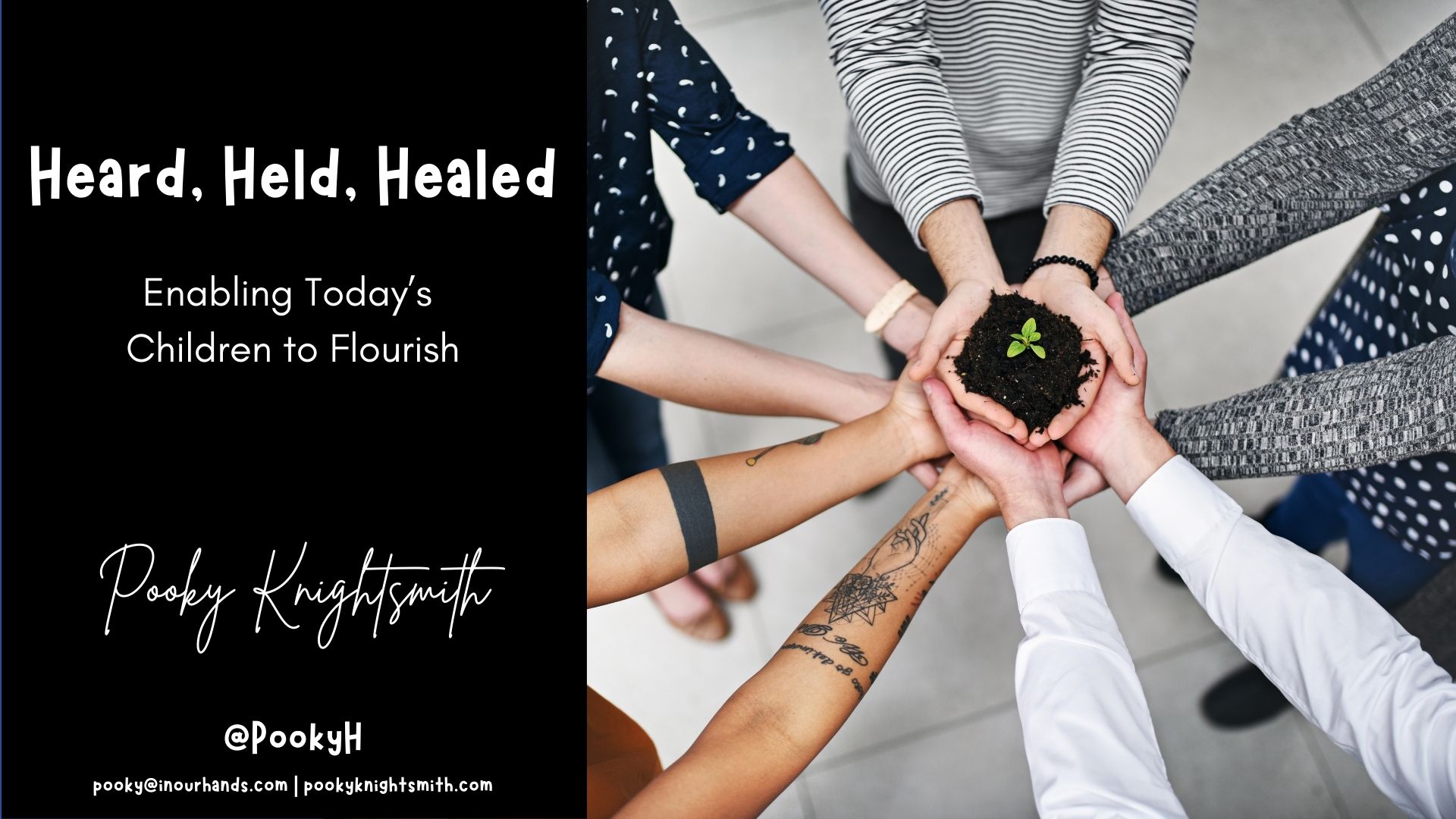 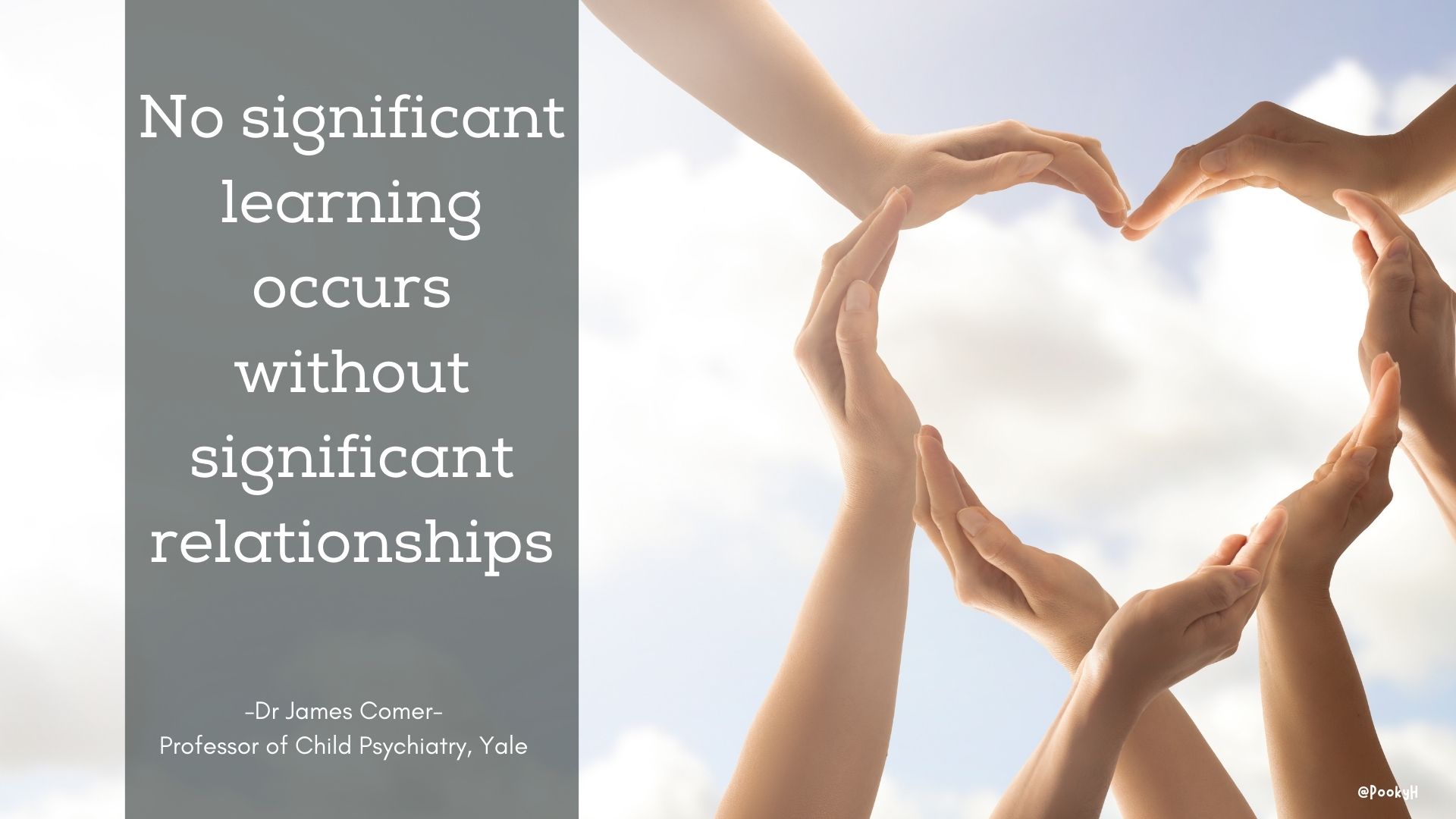 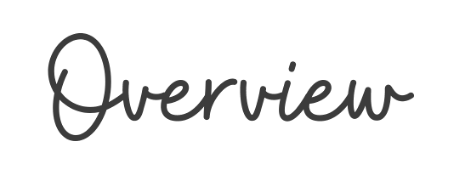 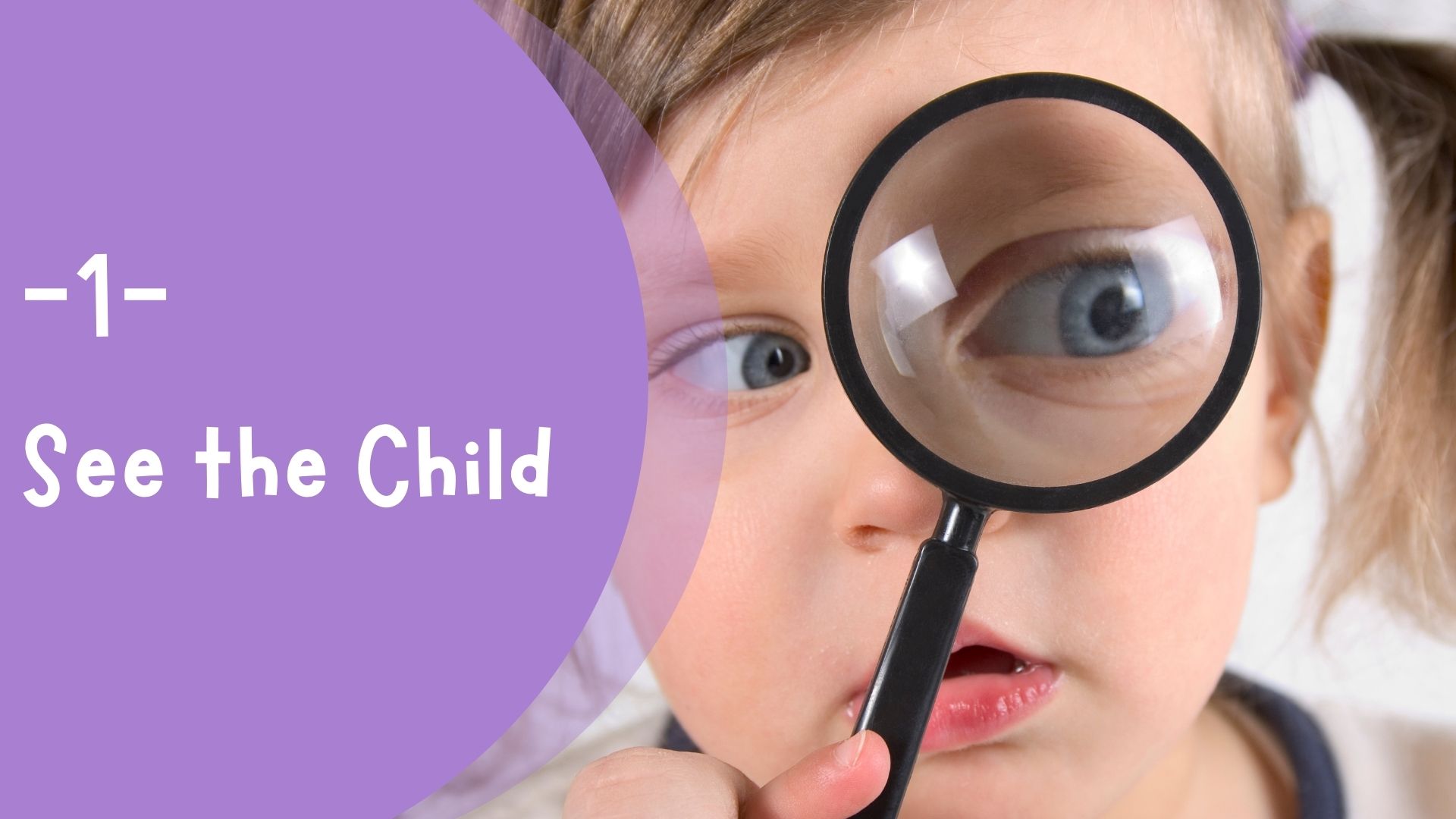 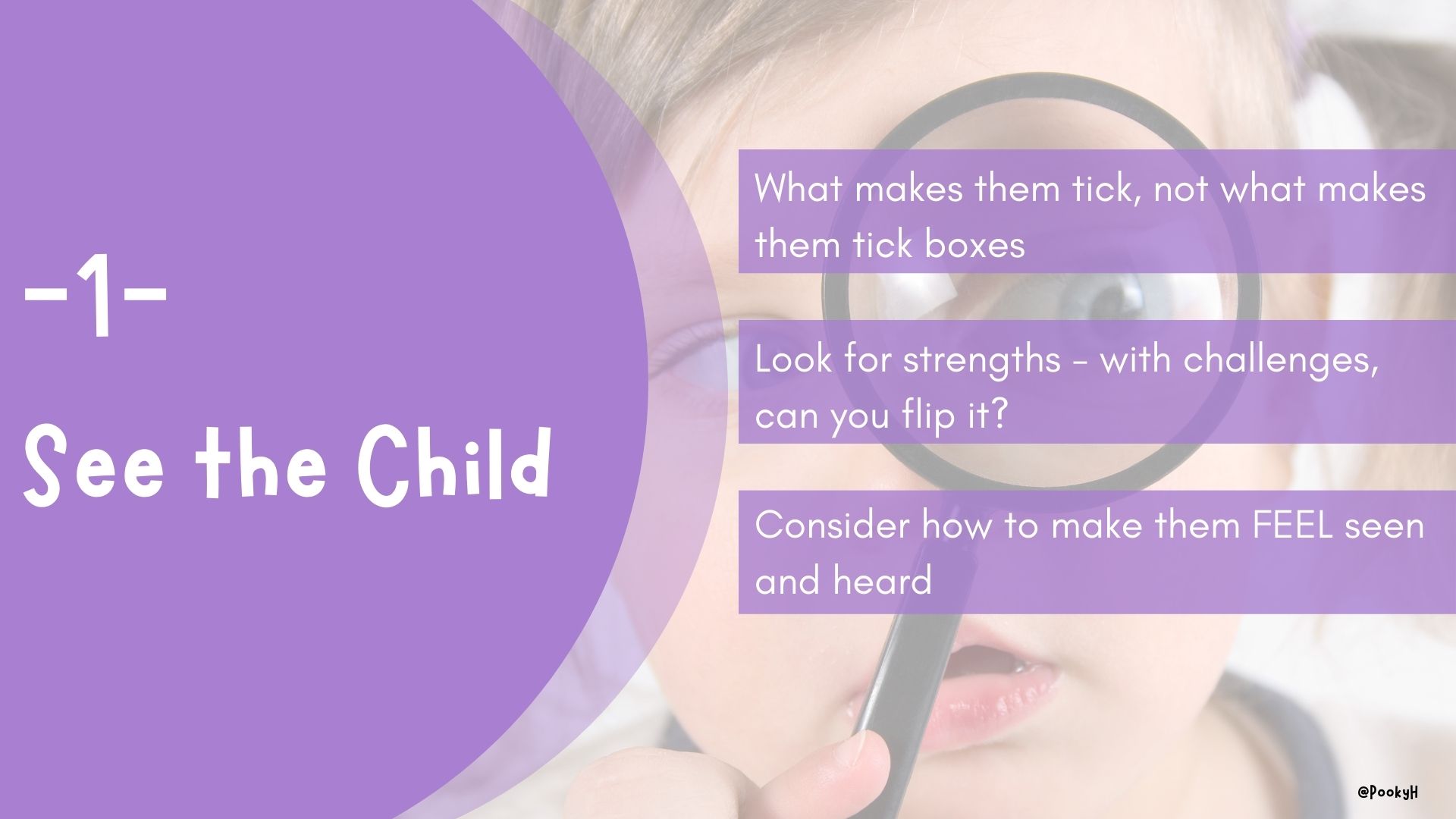 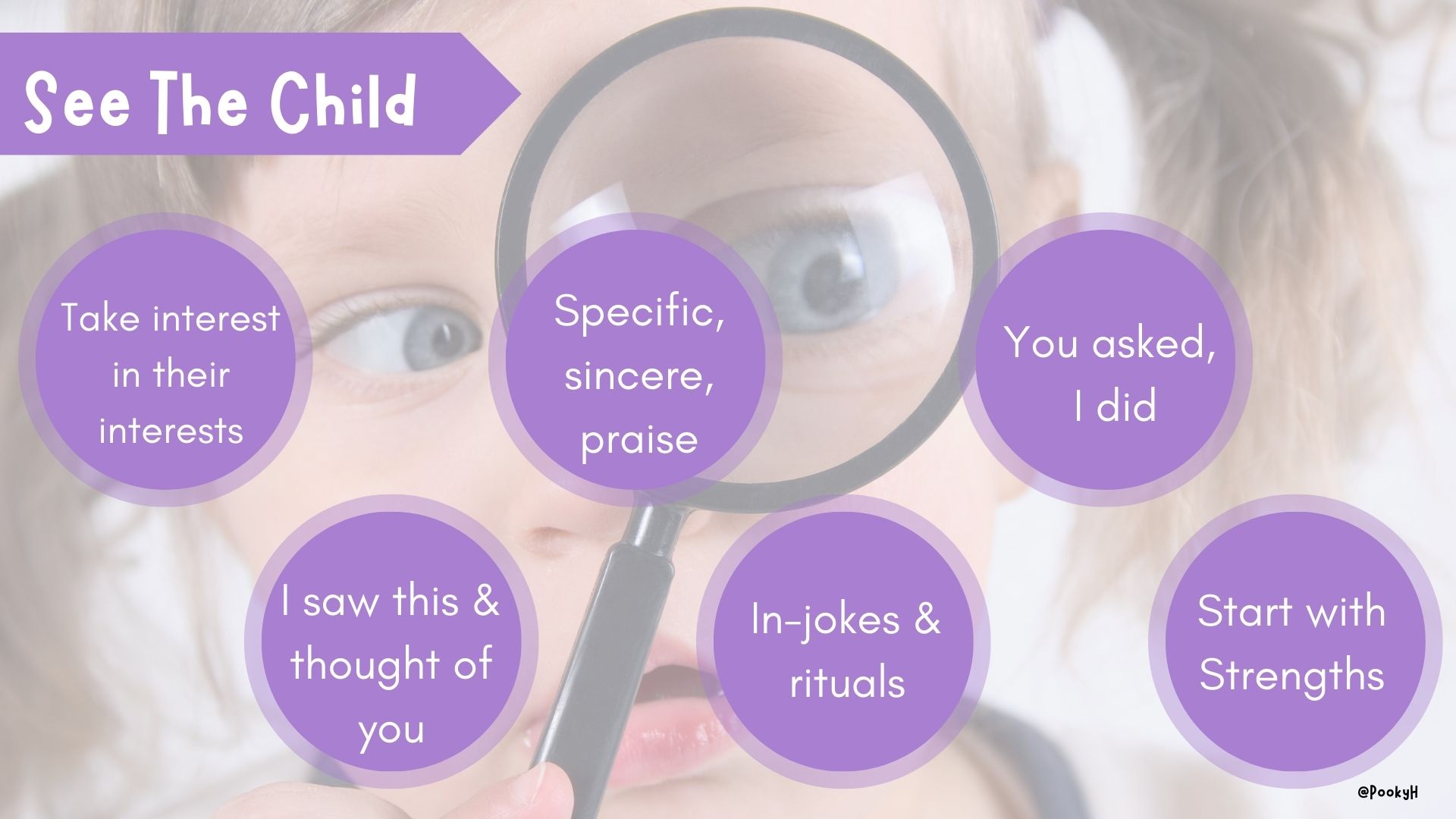 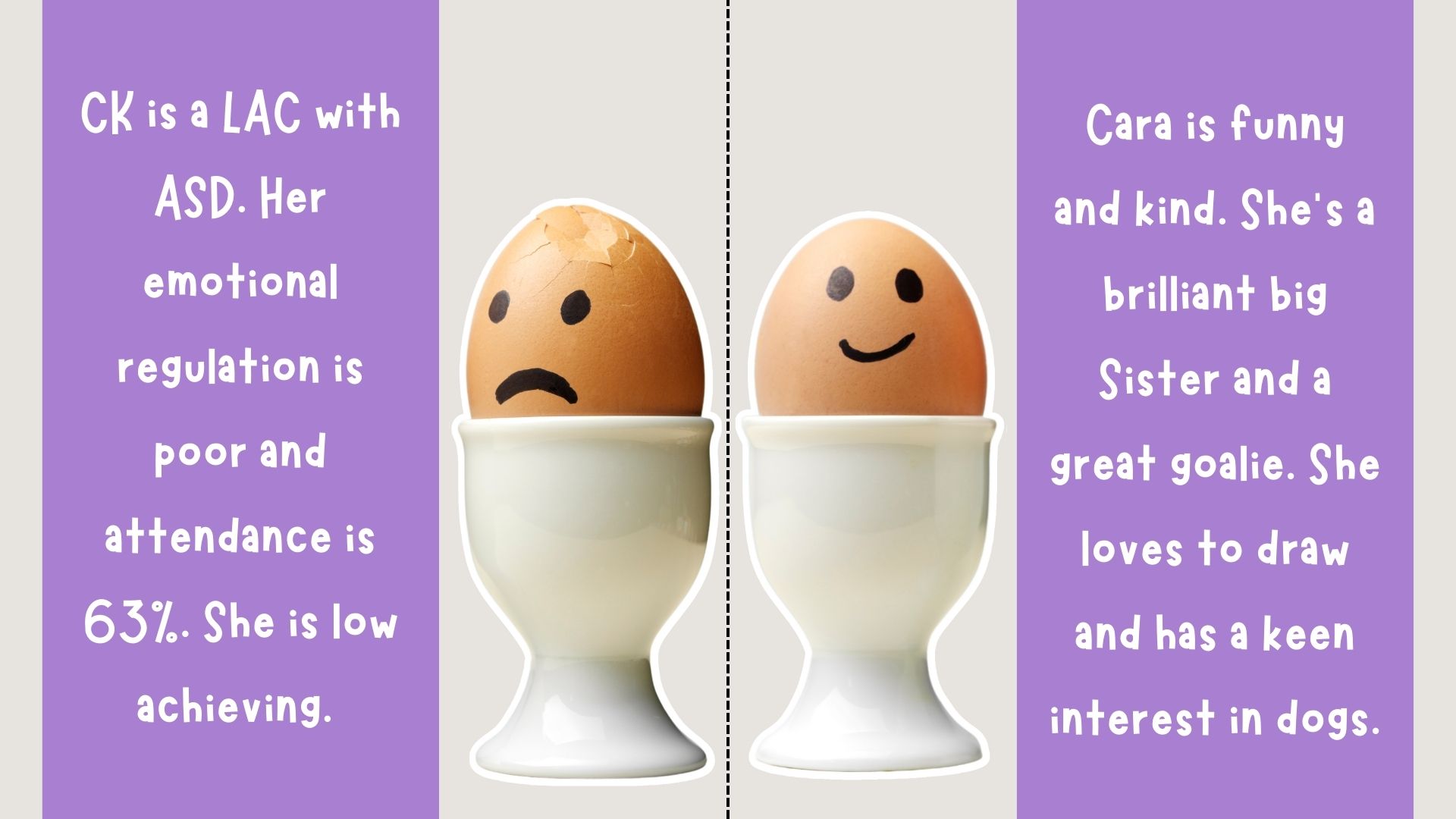 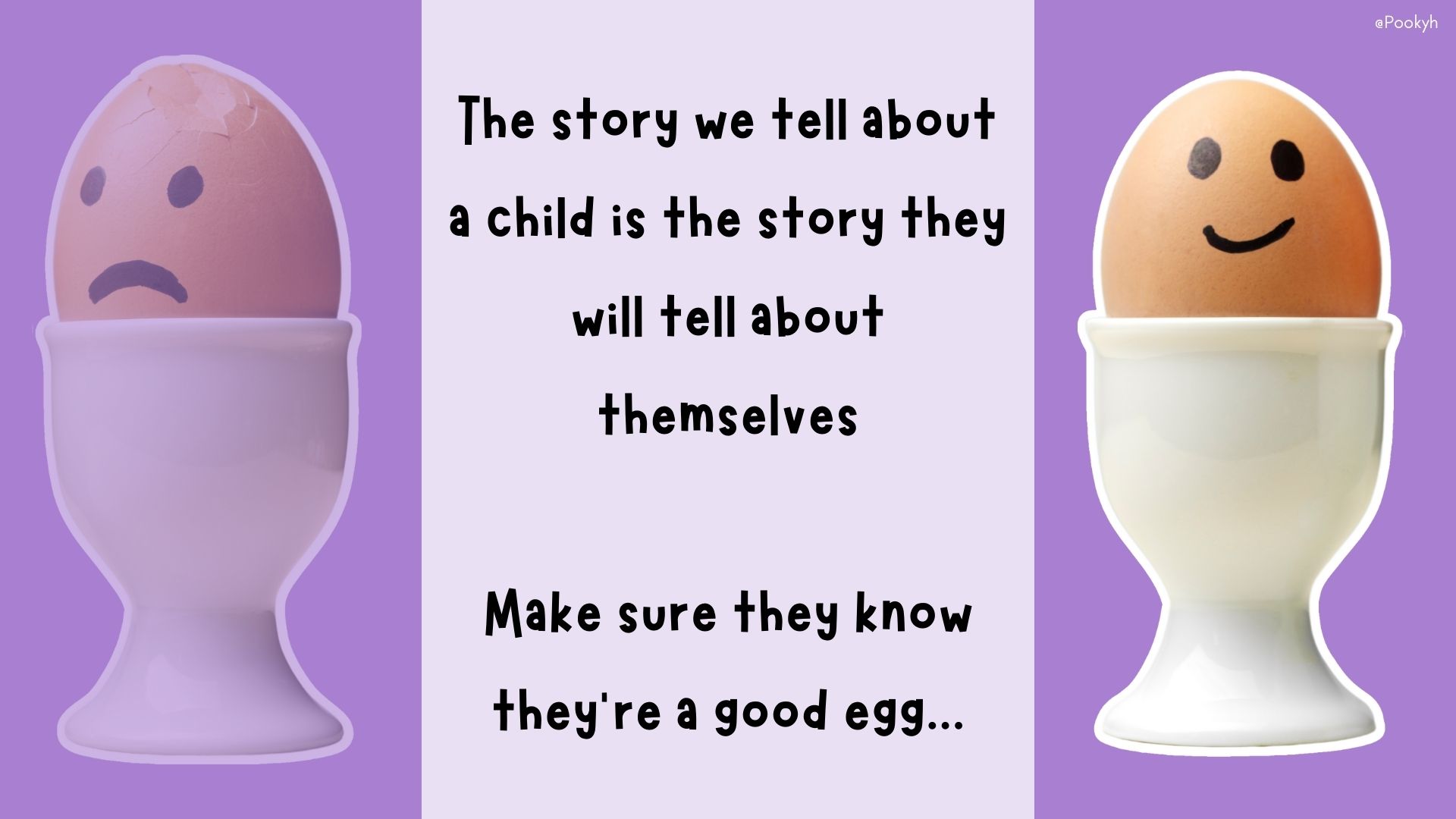 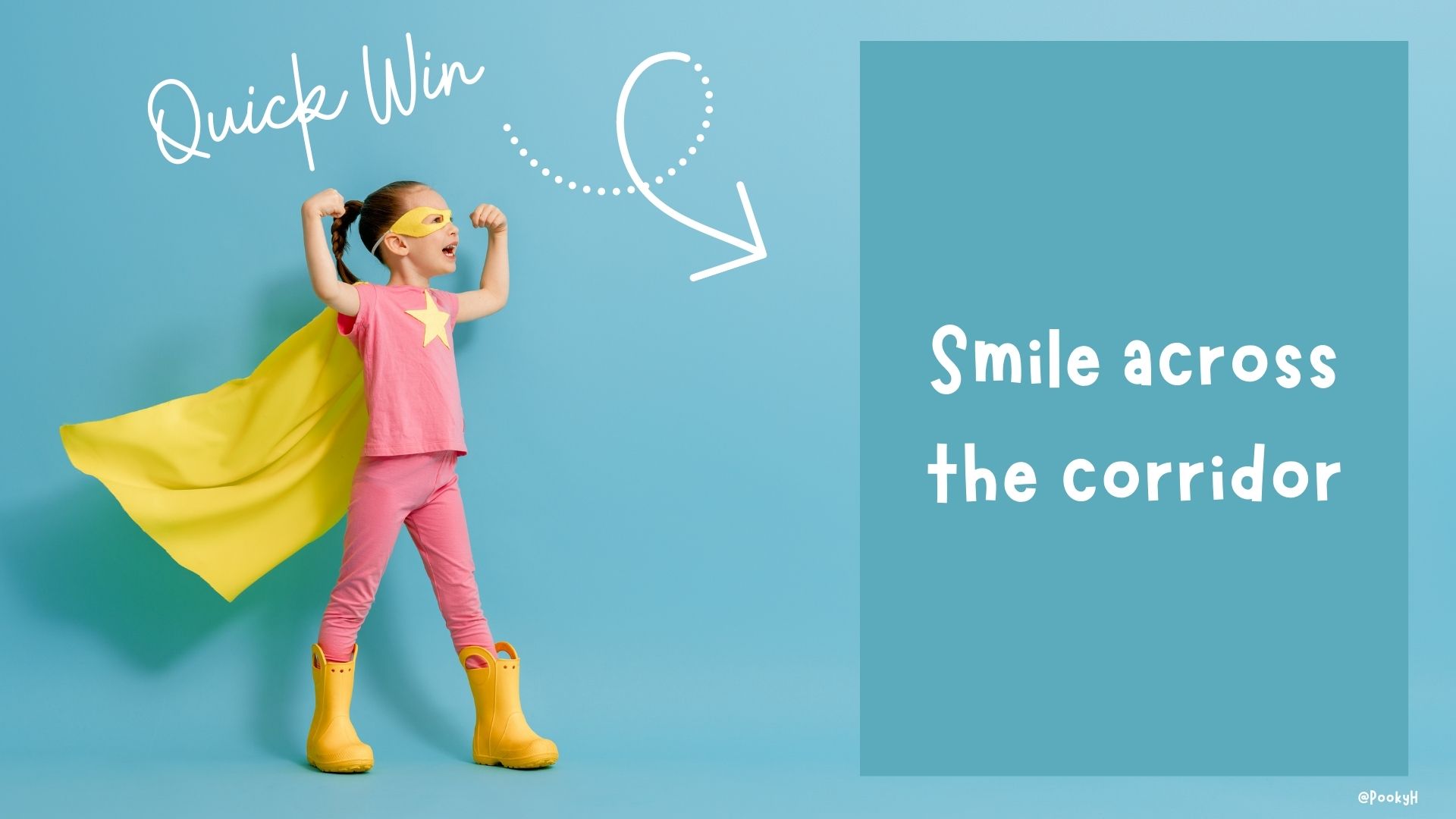 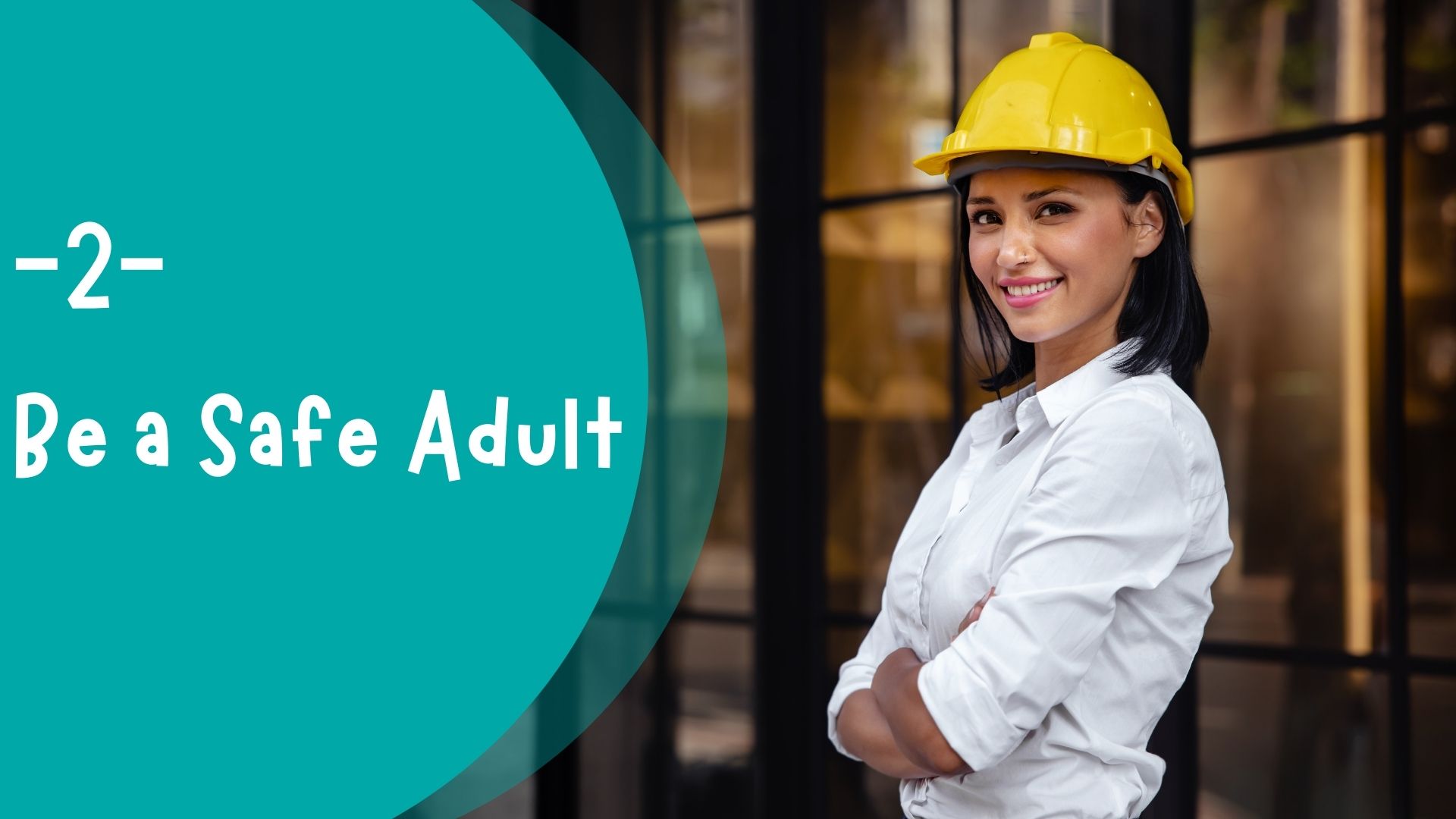 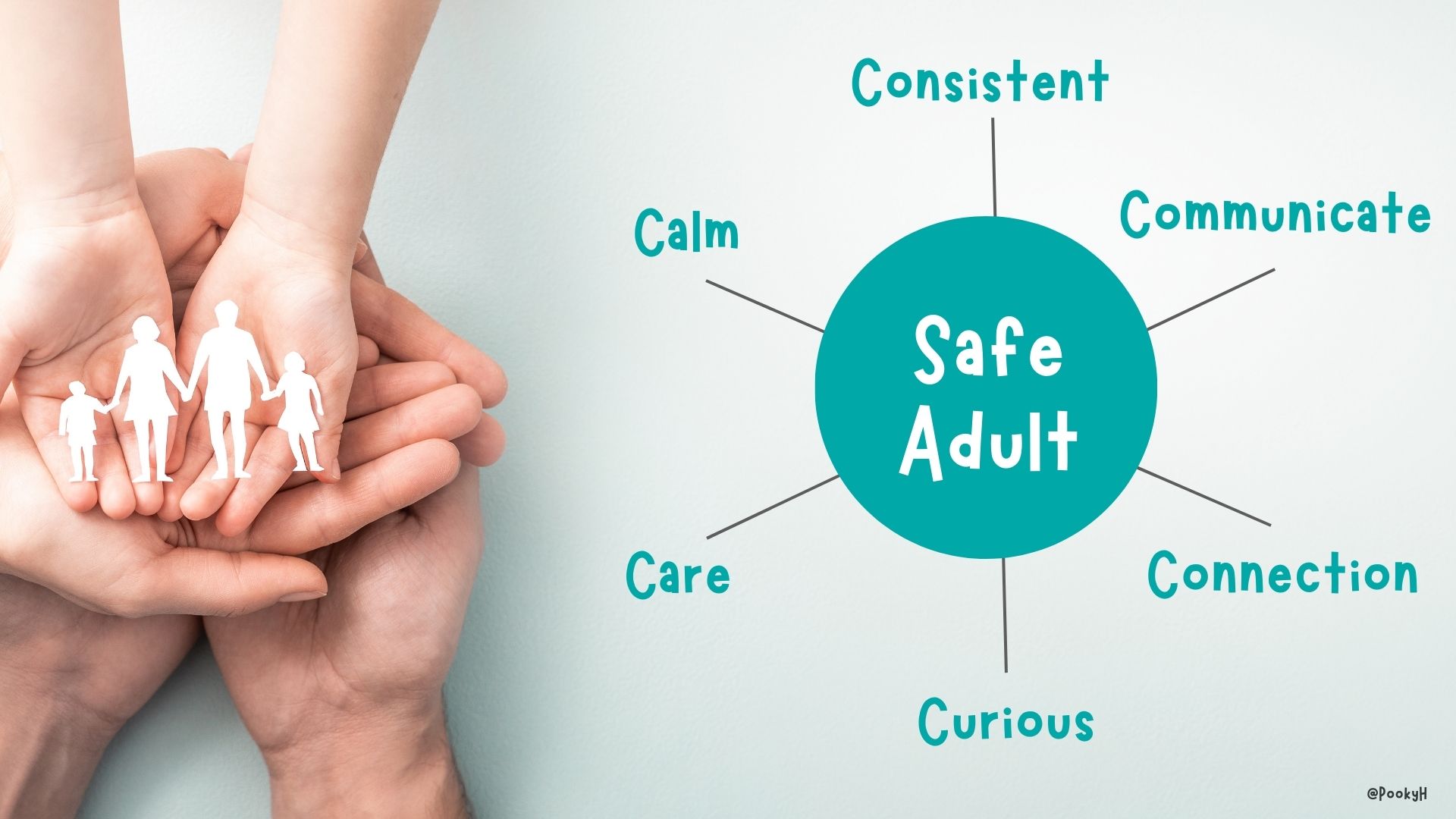 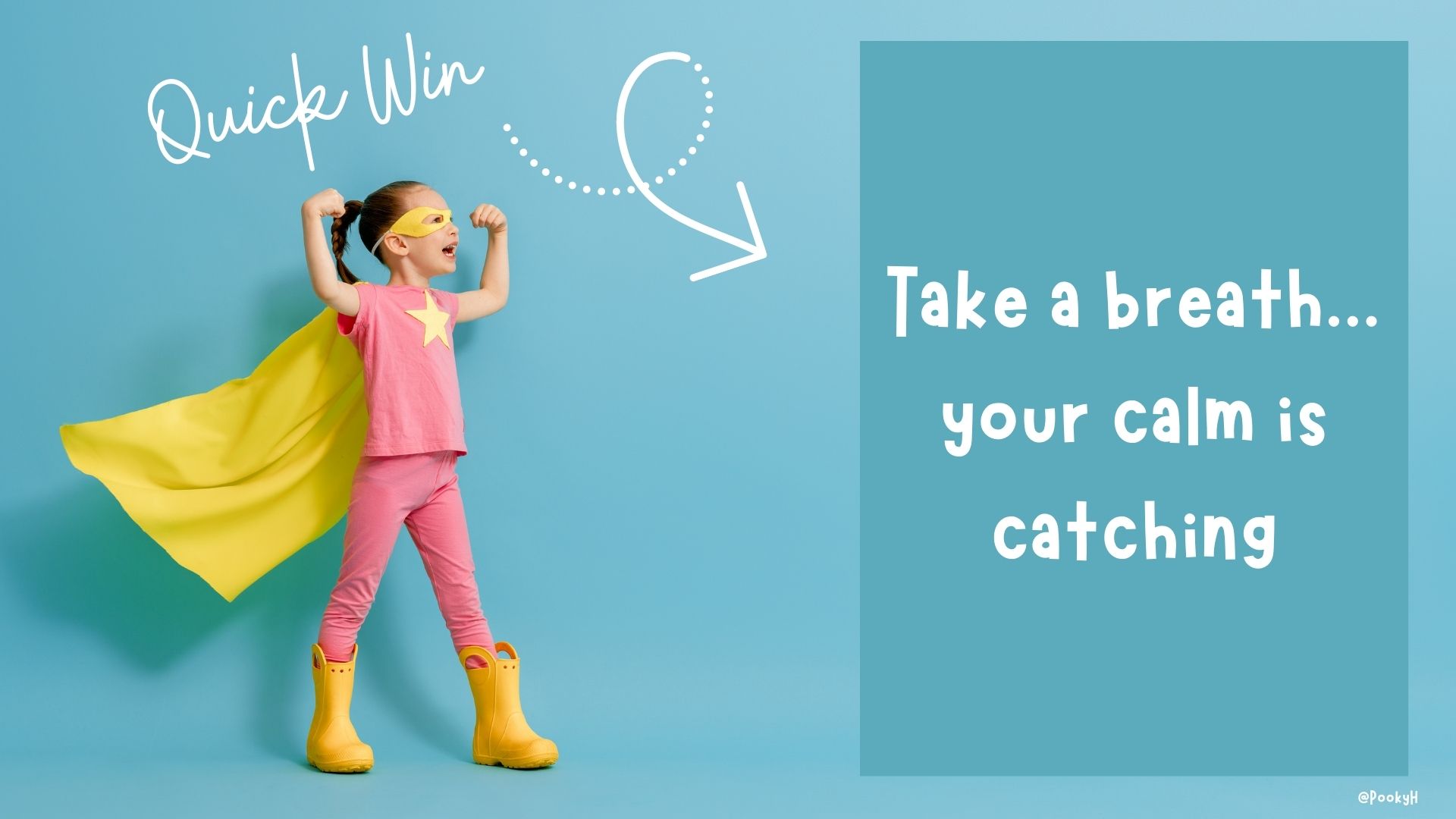 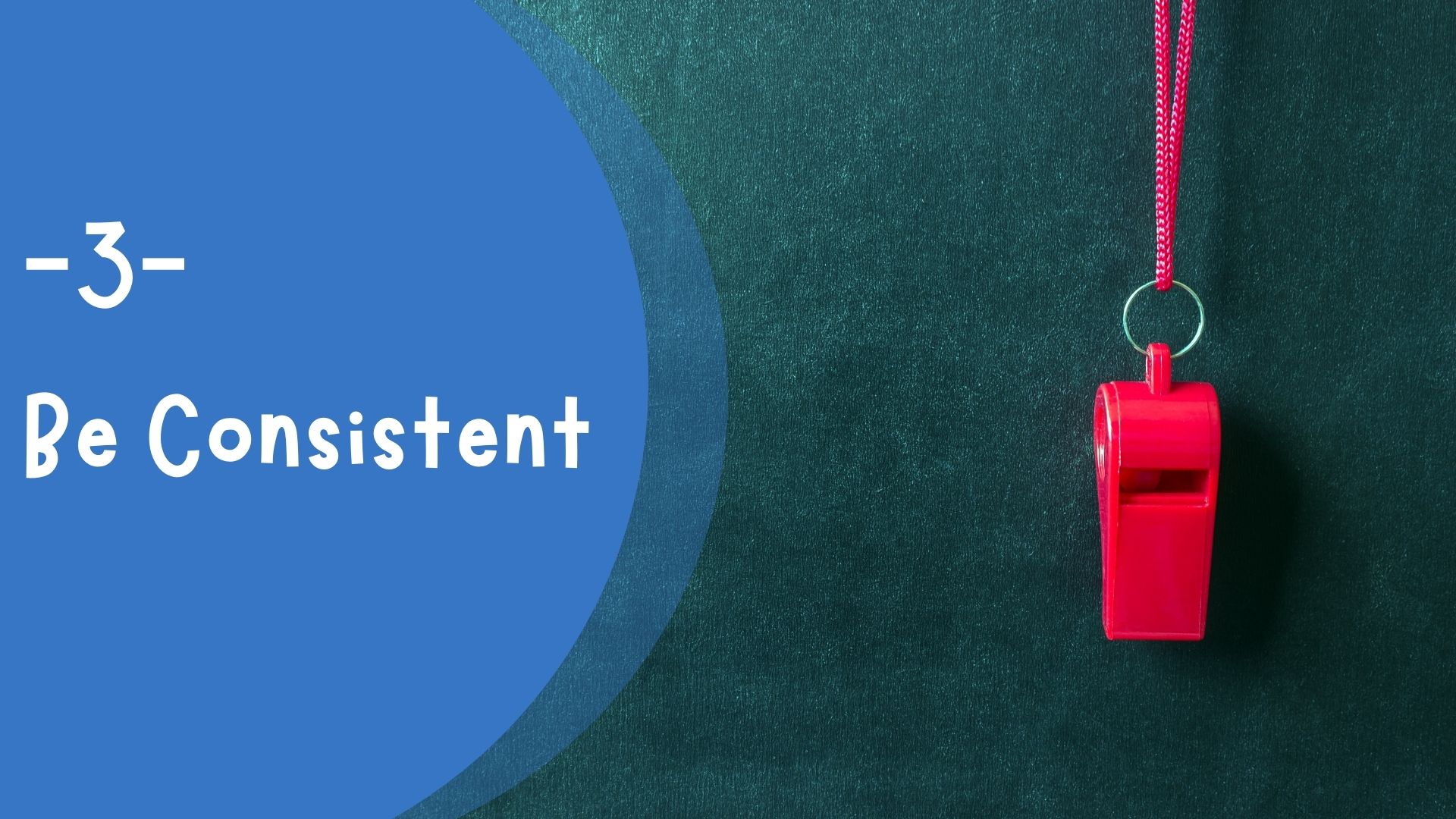 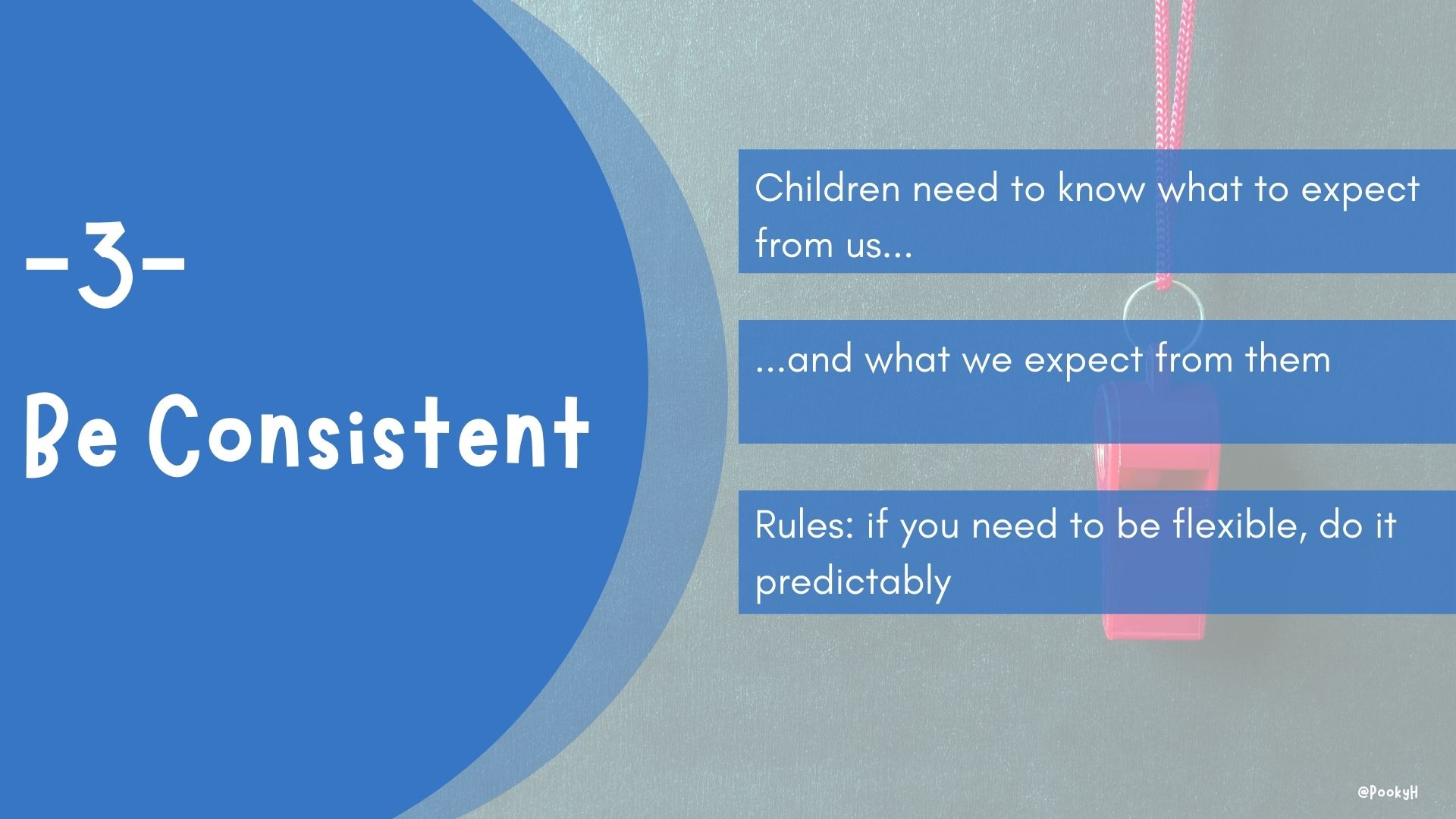 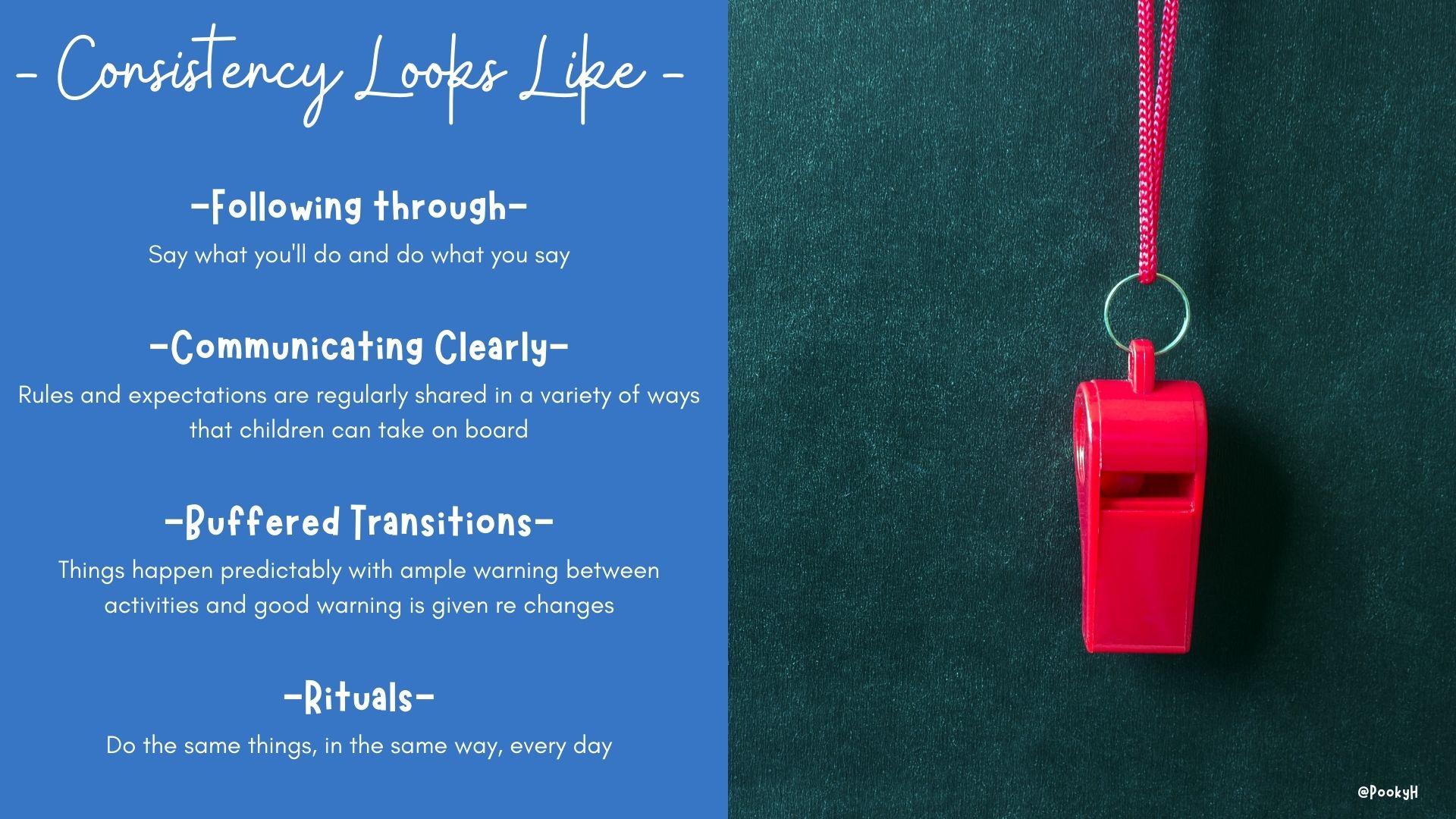 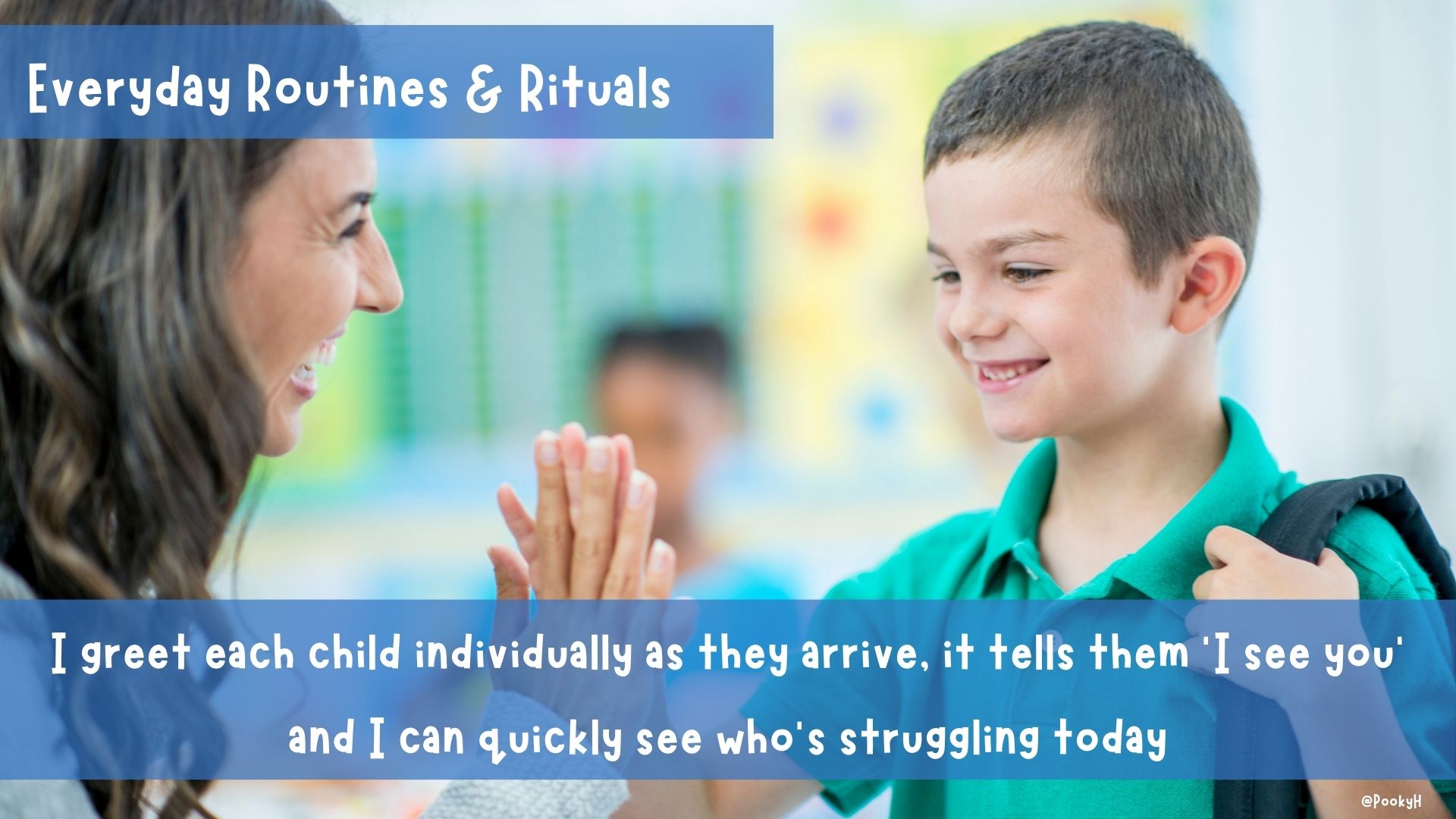 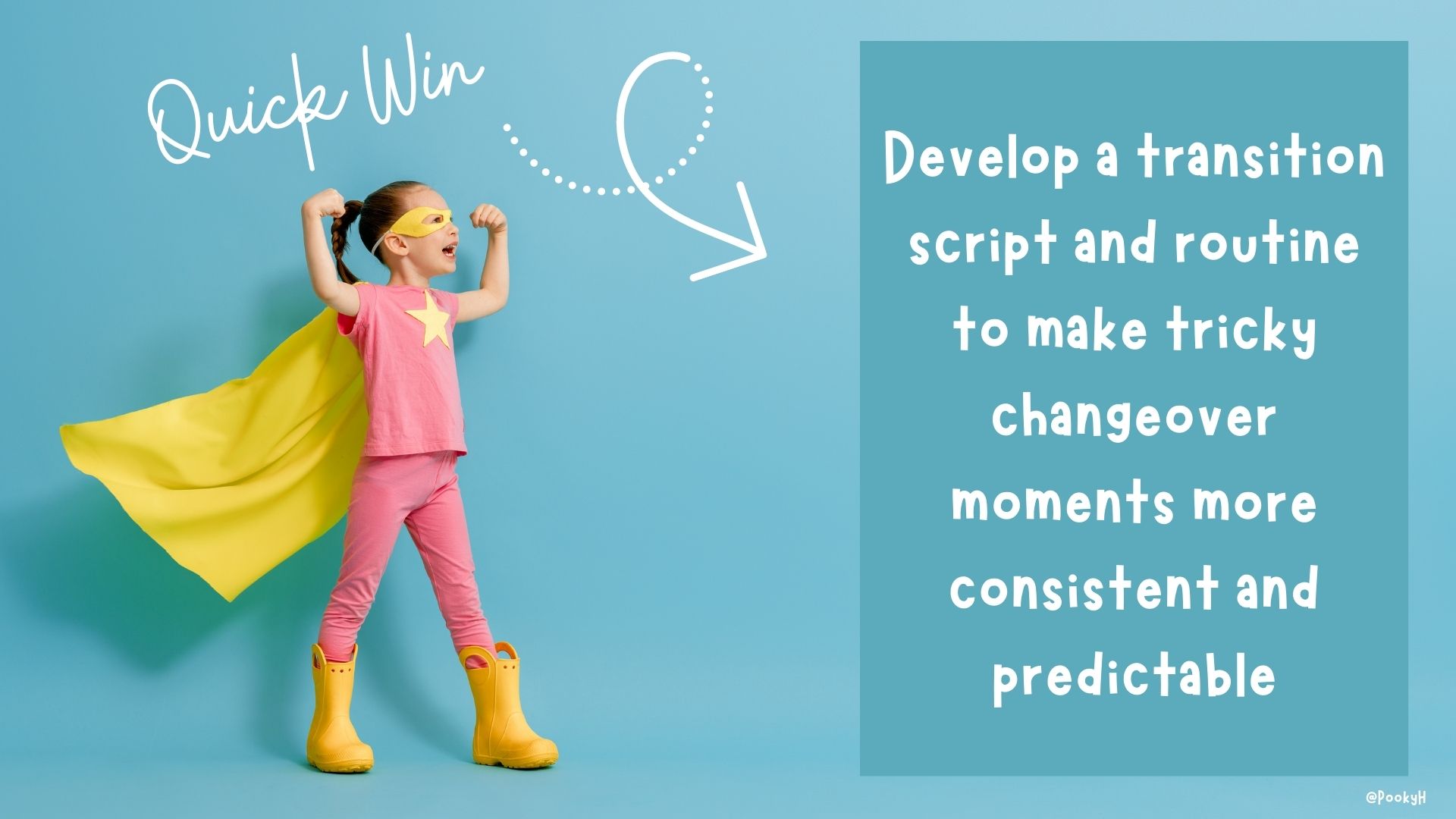 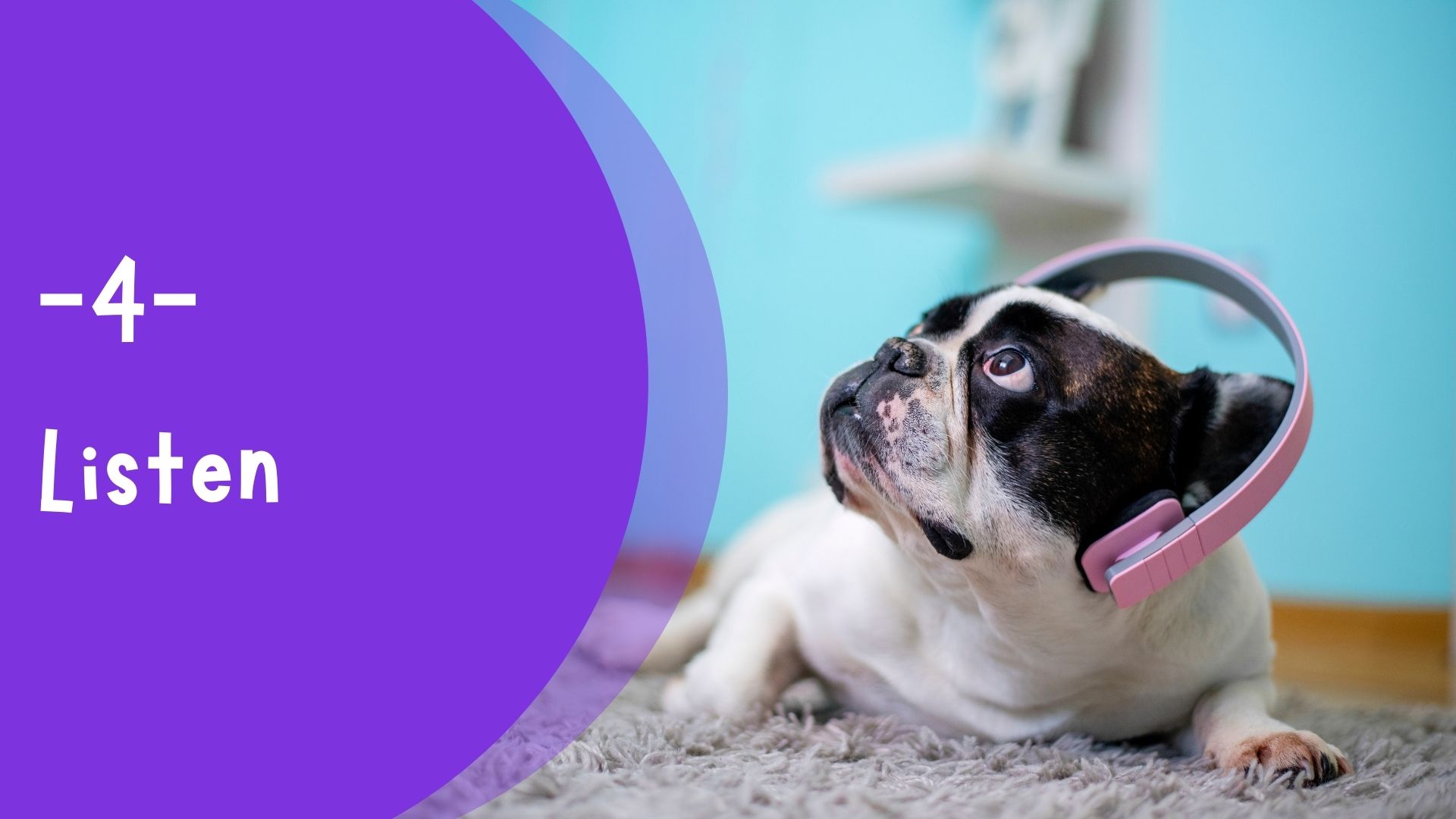 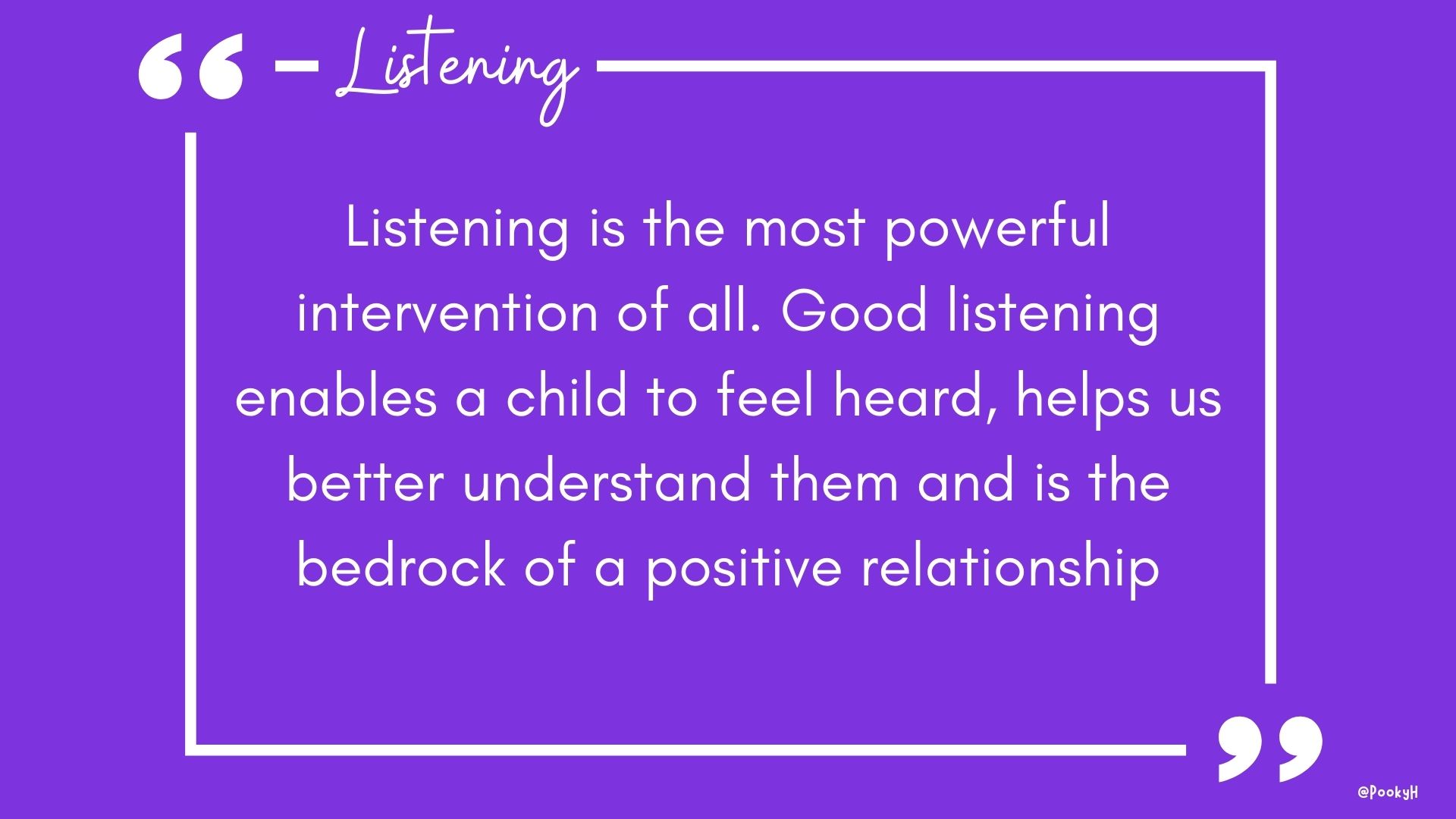 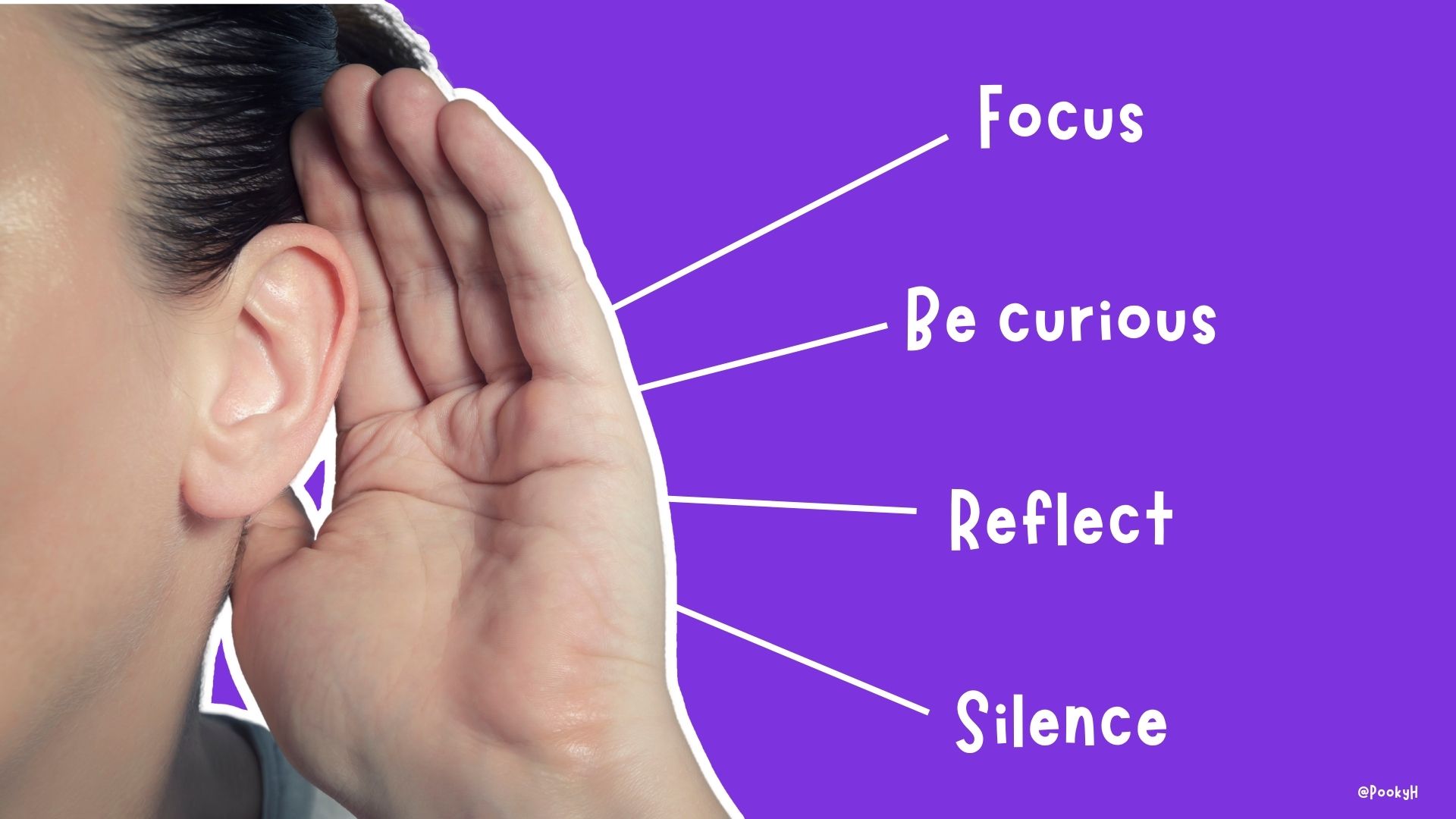 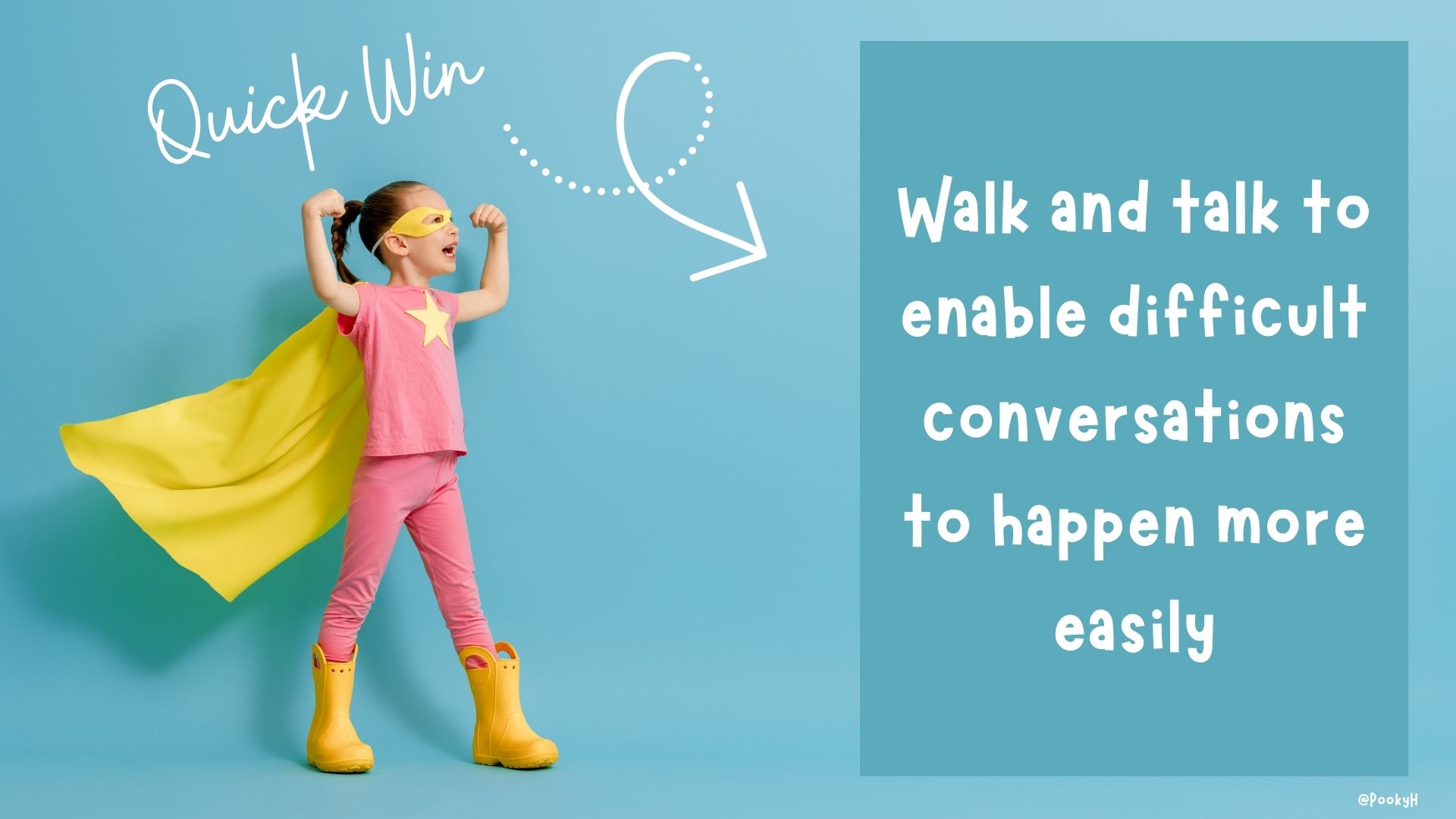 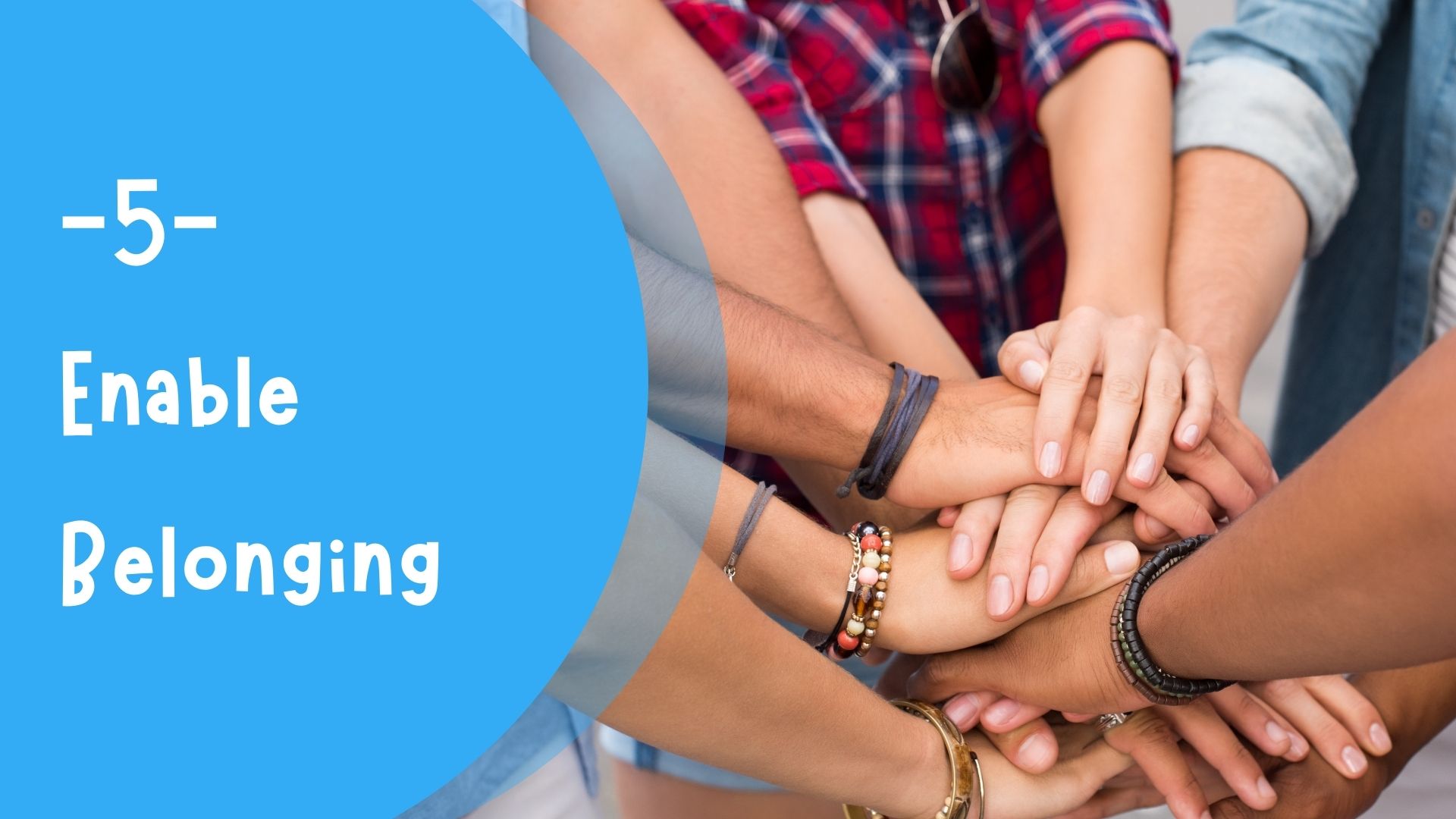 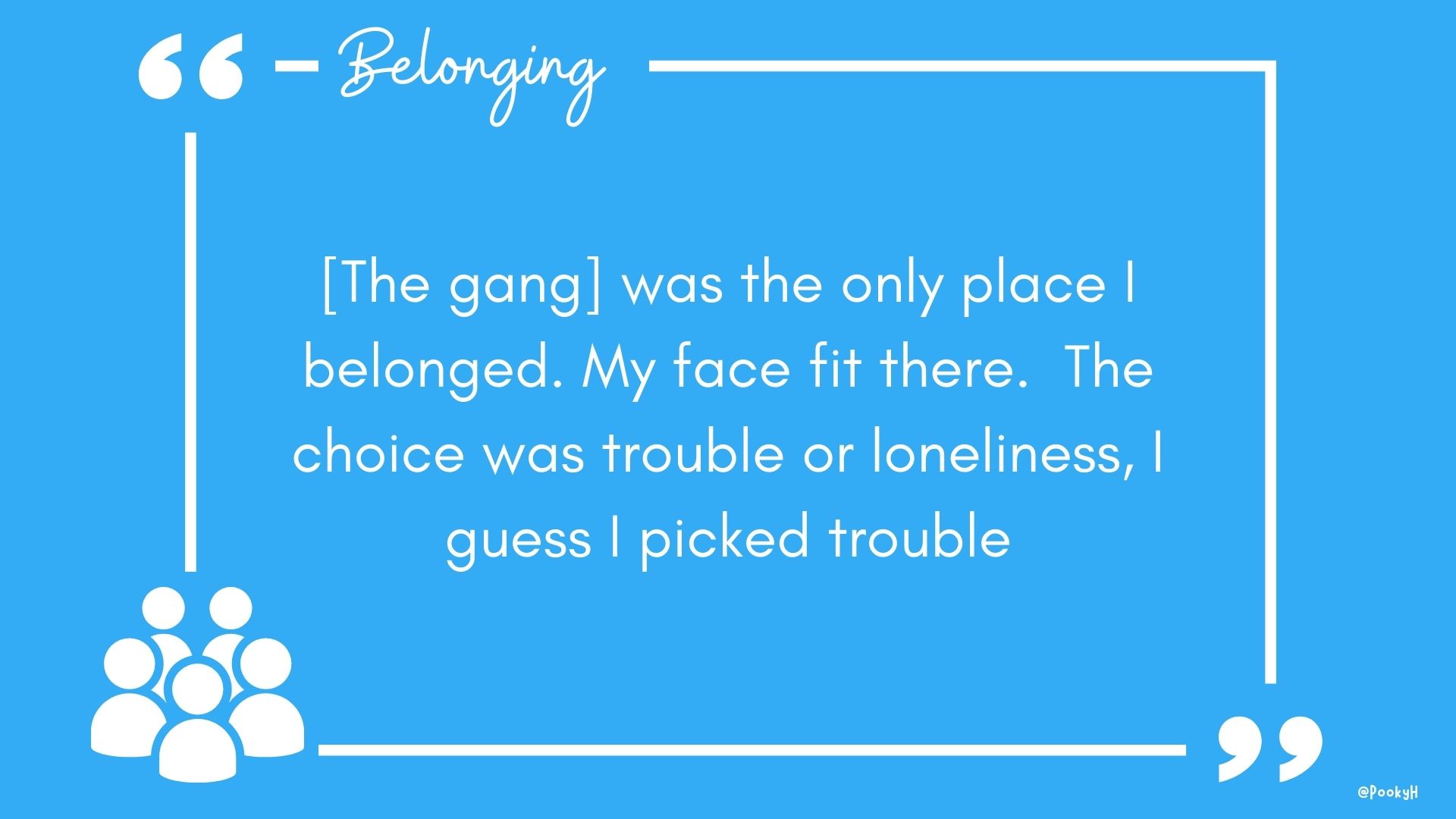 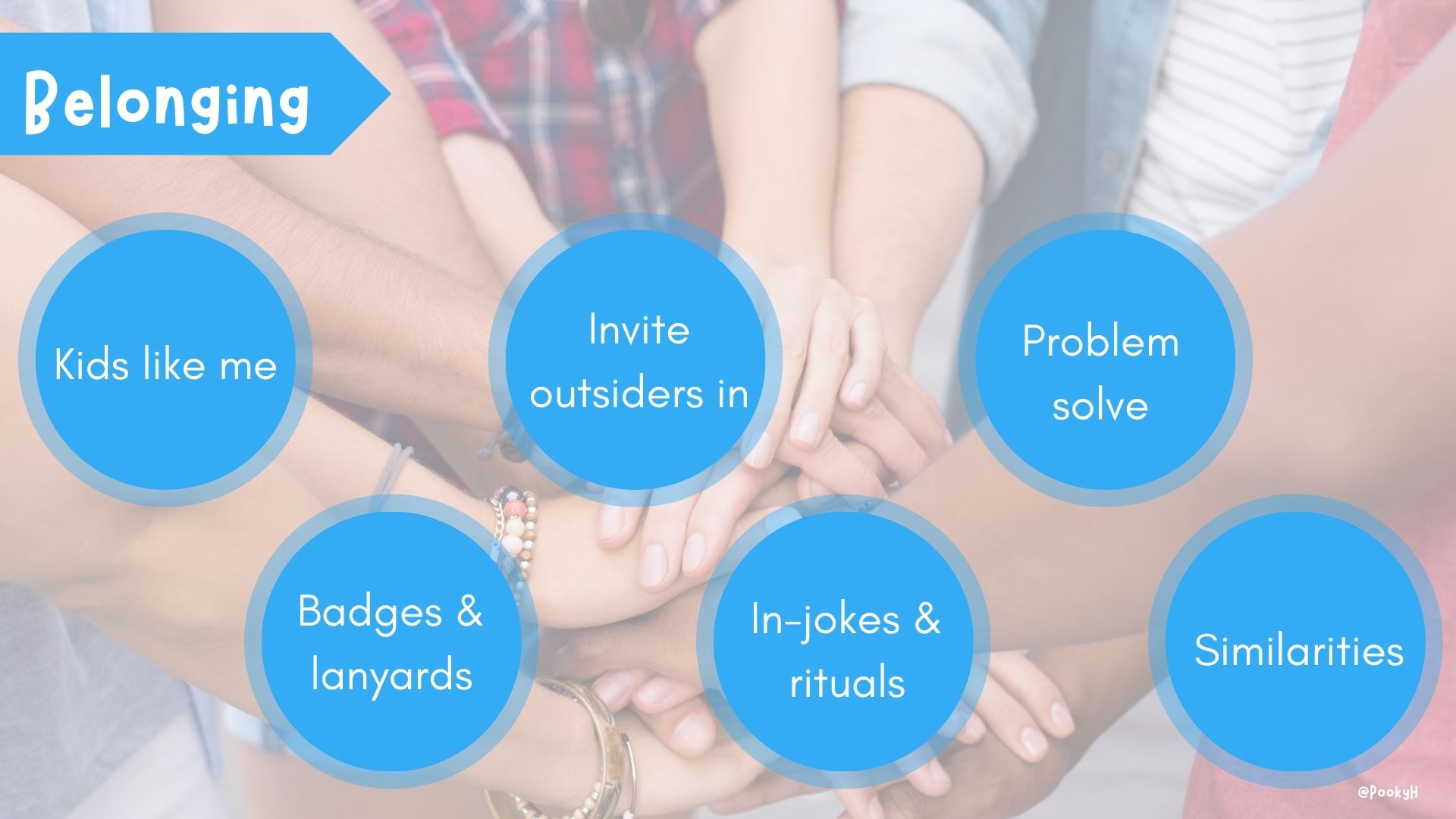 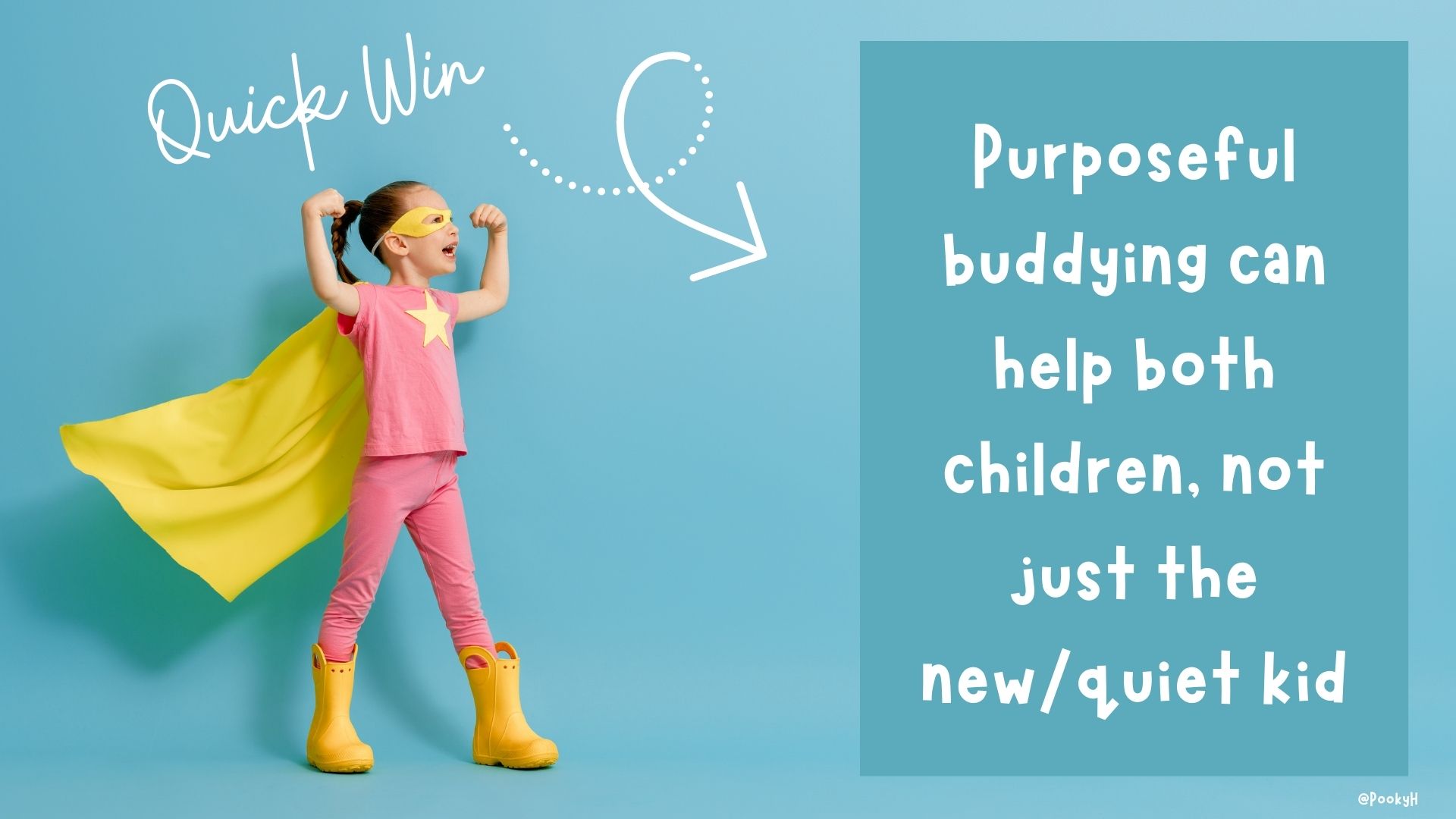 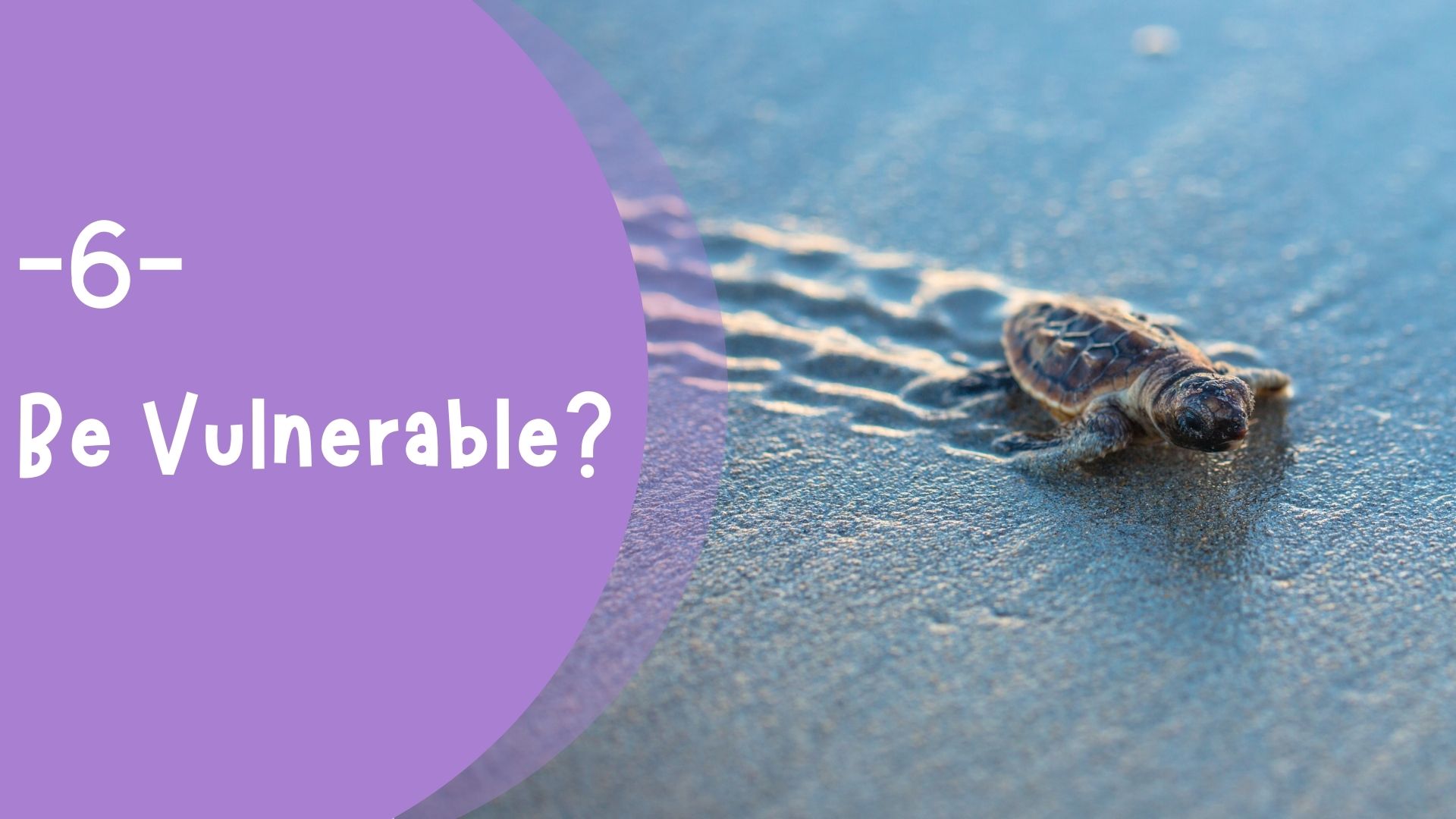 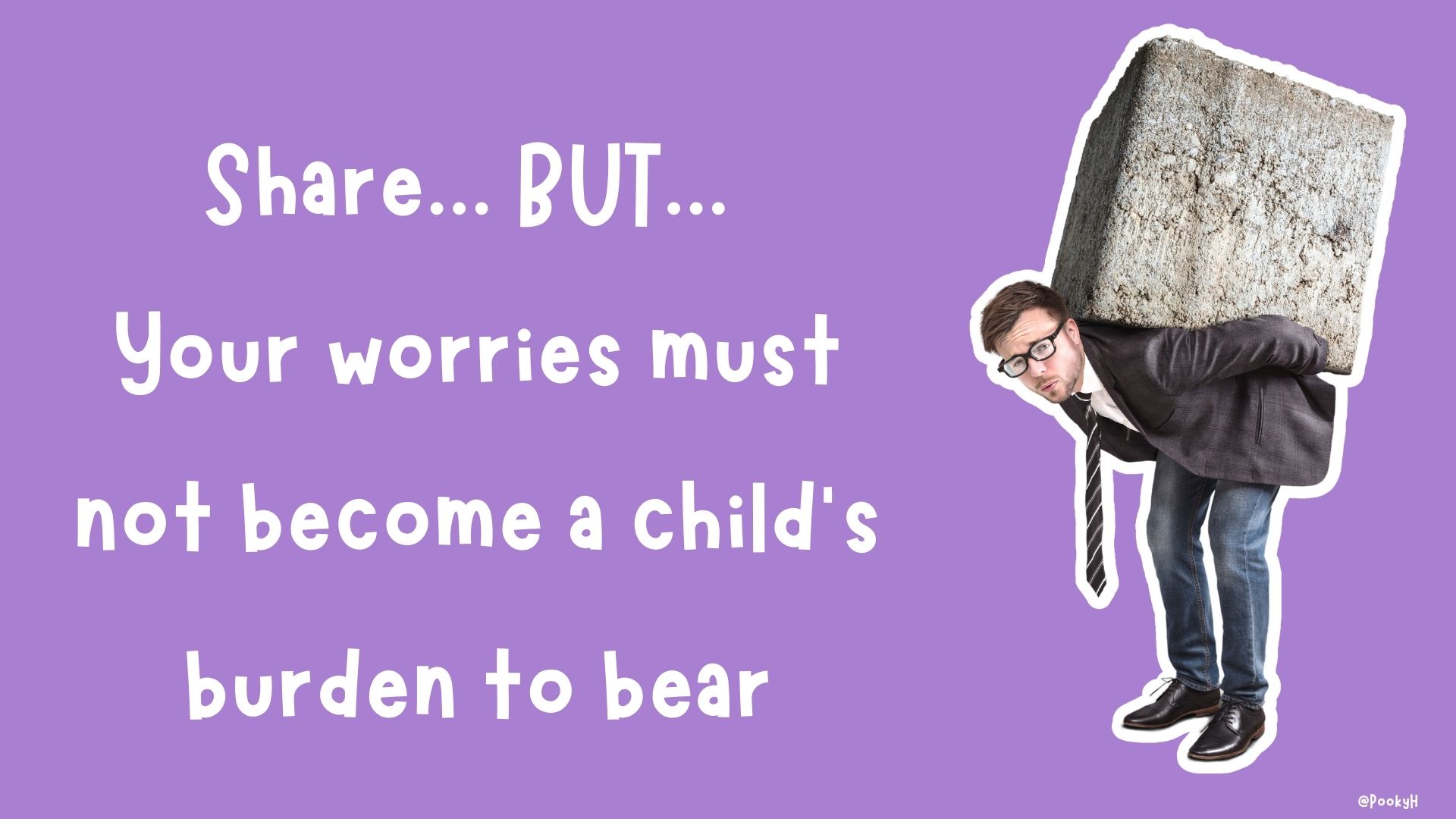 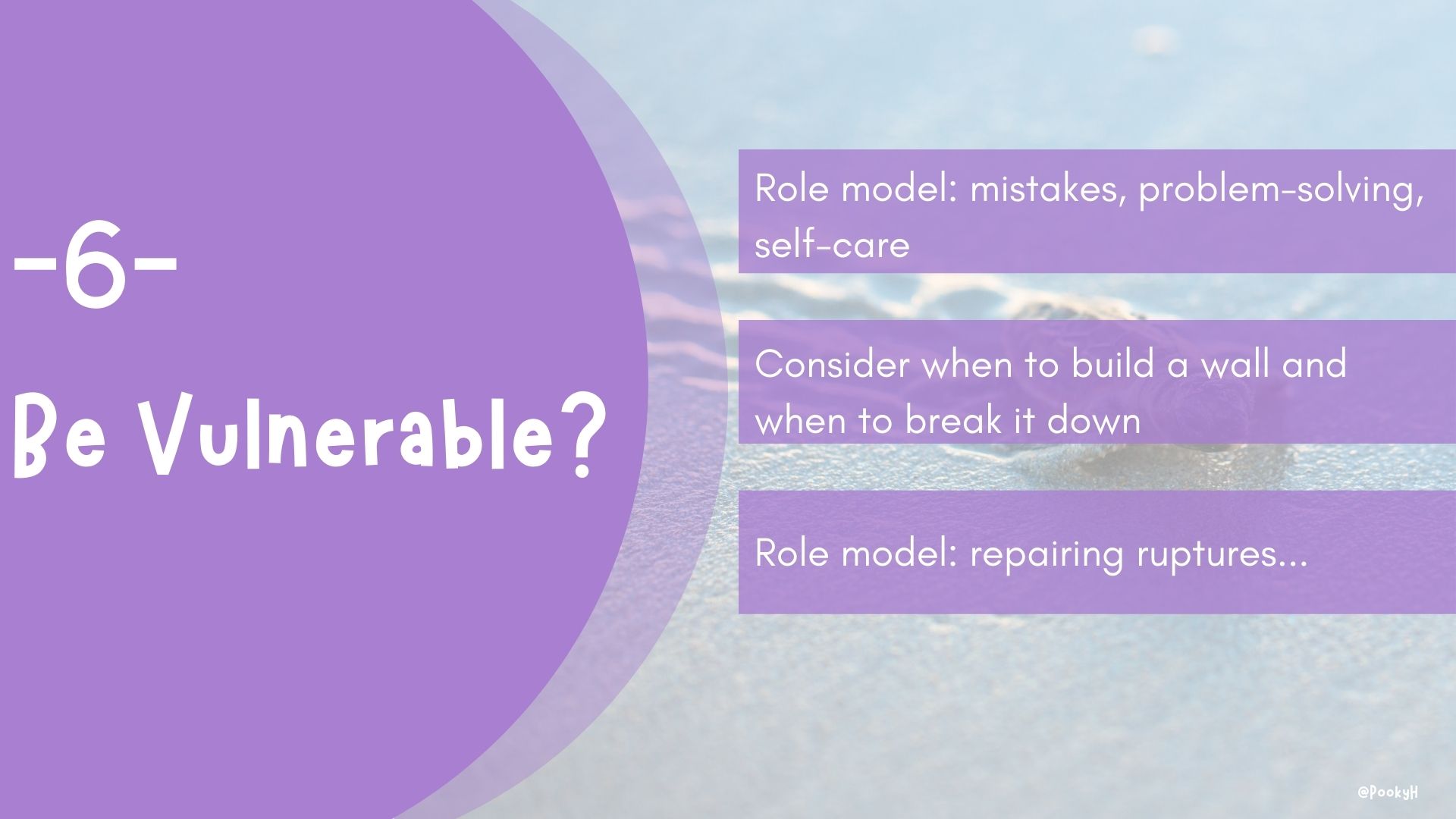 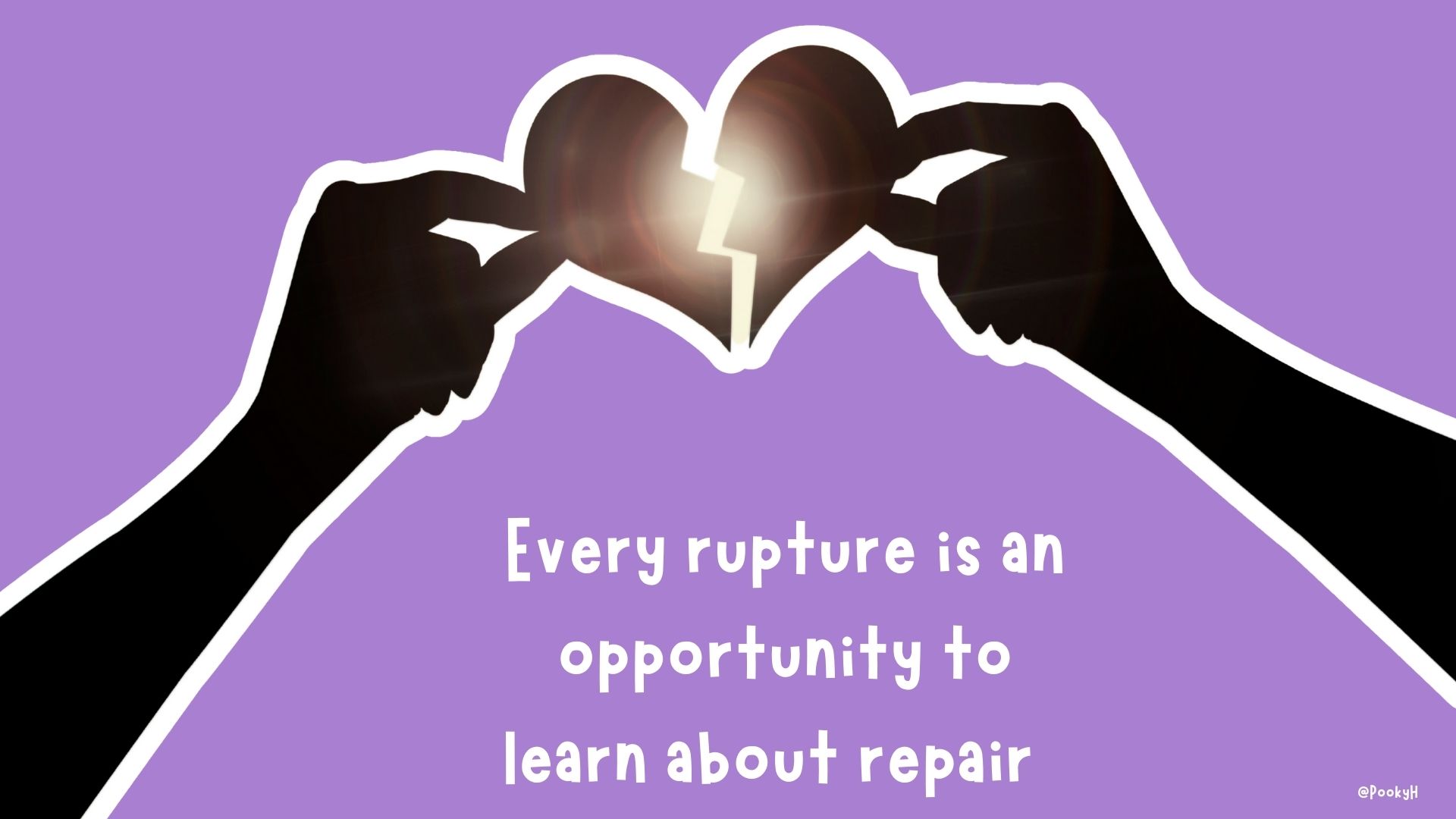 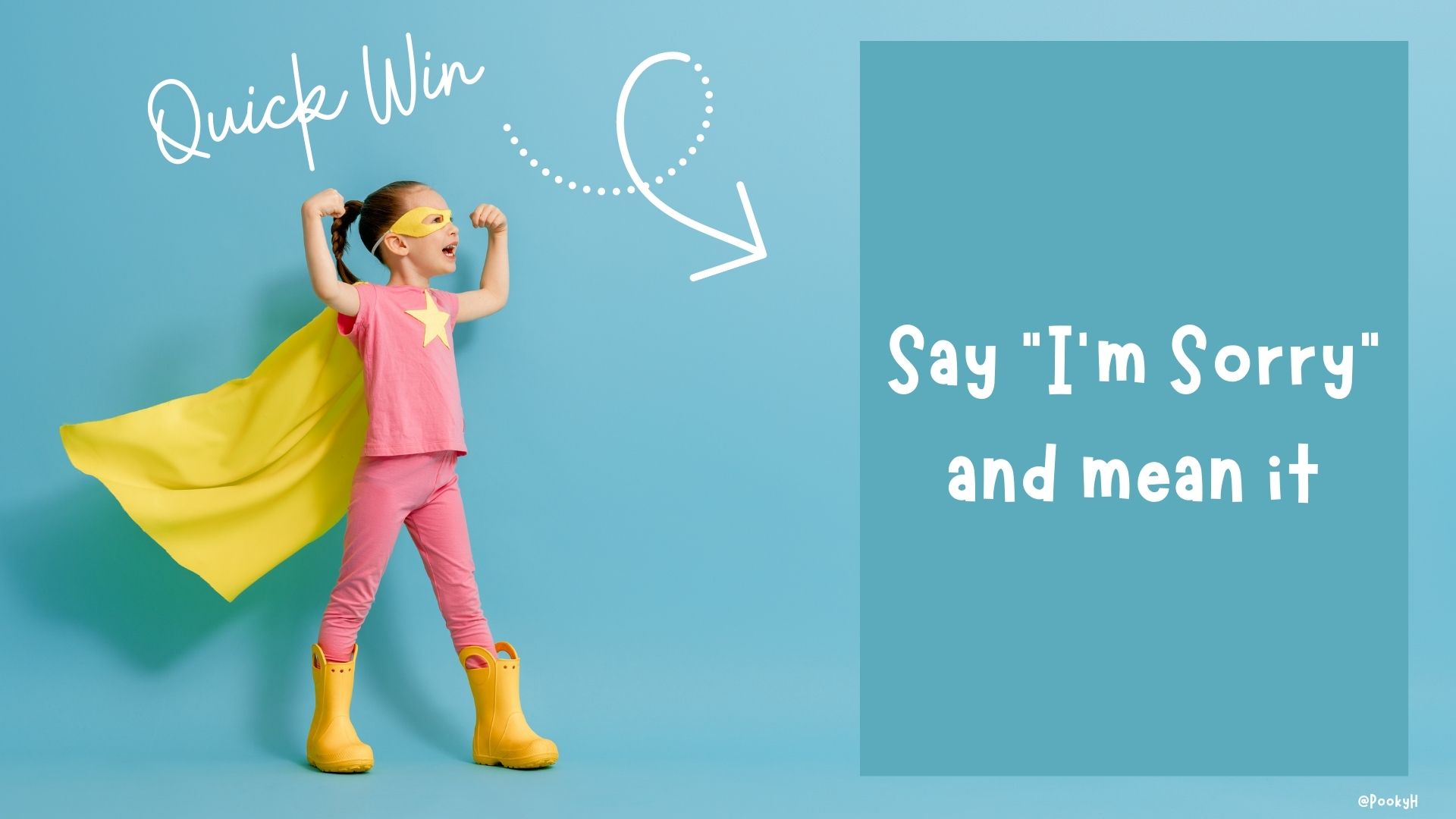 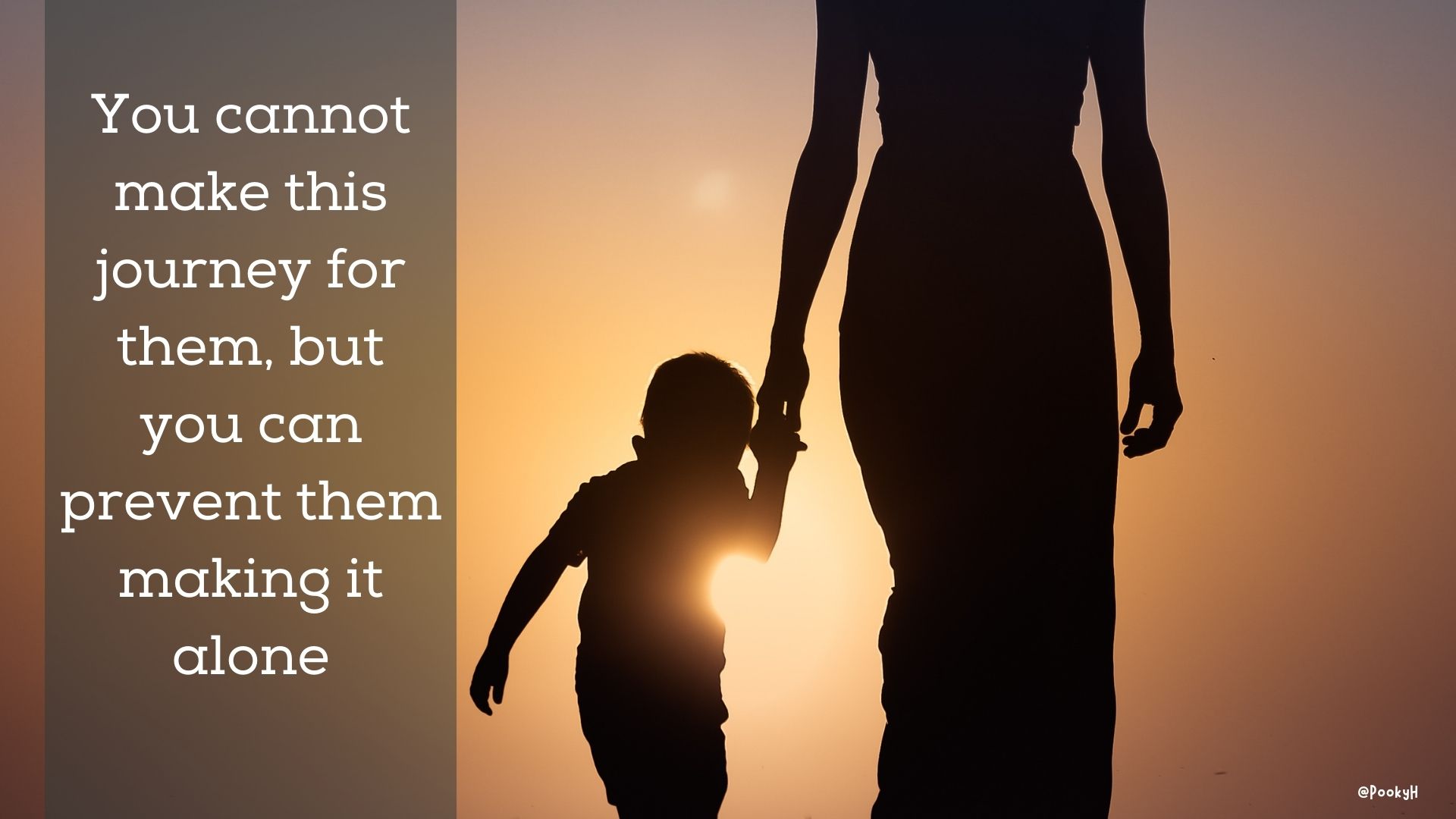 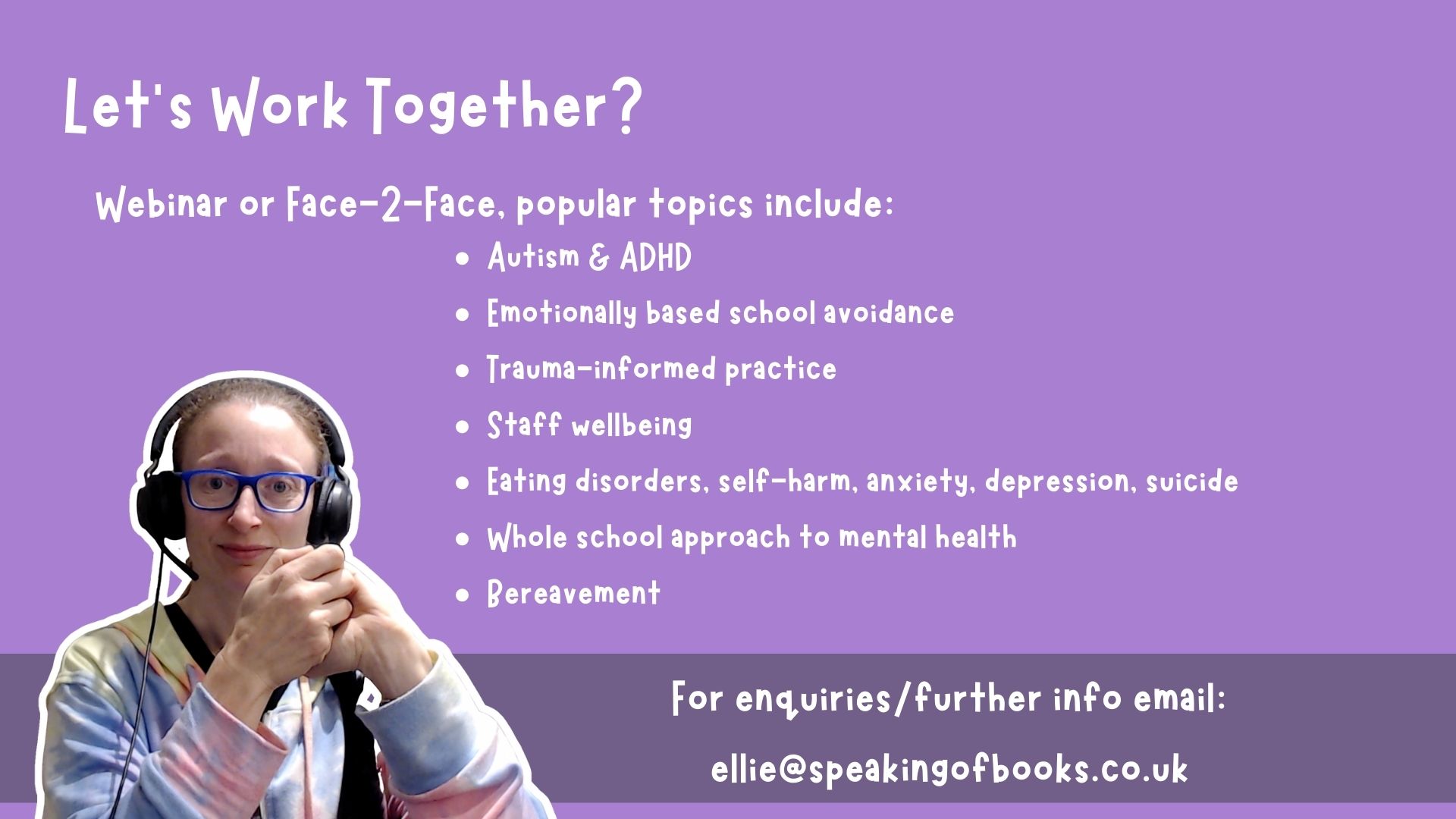 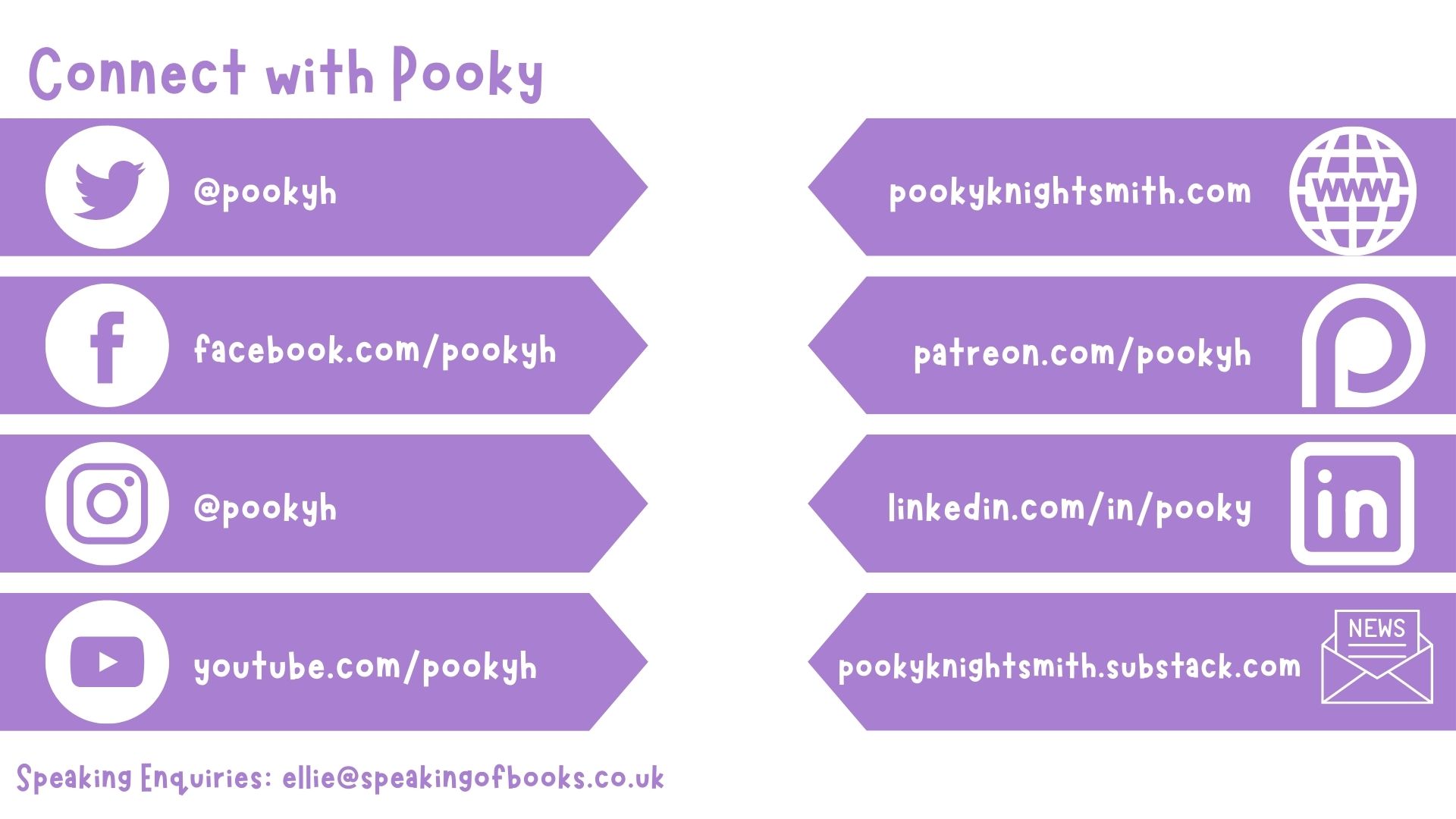 To do
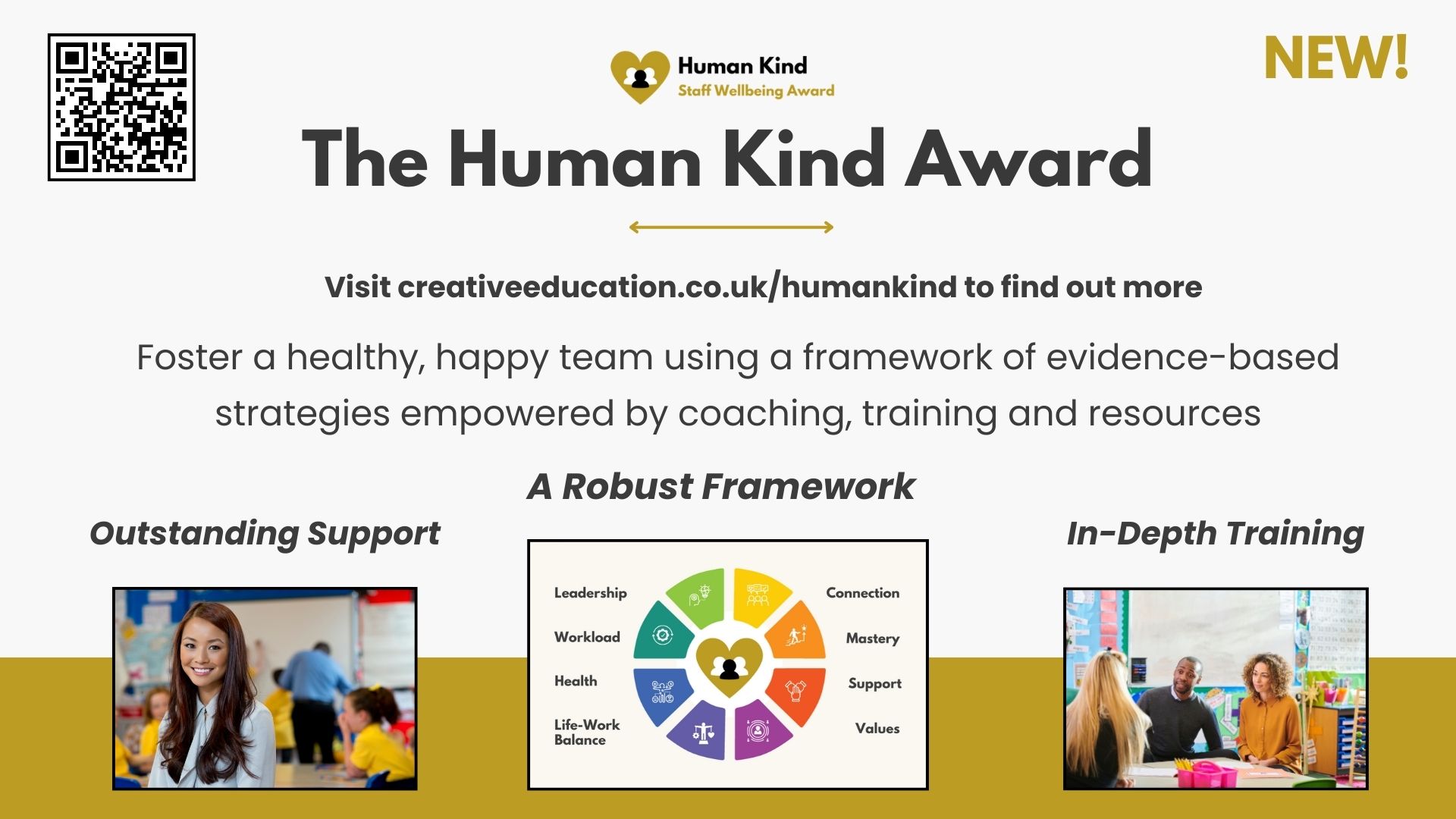